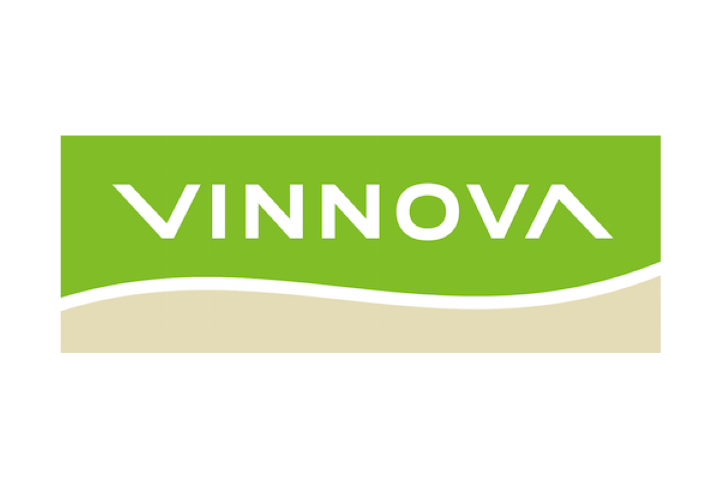 Failure prediction for complex load cases 
in sheet metal forming
Project leader
Md Shafiqul Islam, Blekinge Institute of Technology

Project duration
November 2020 – January 2024

Partners
BTH, RISE, Volvo Cars, SSAB, Alfa Laval, Volvo Trucks and Scania
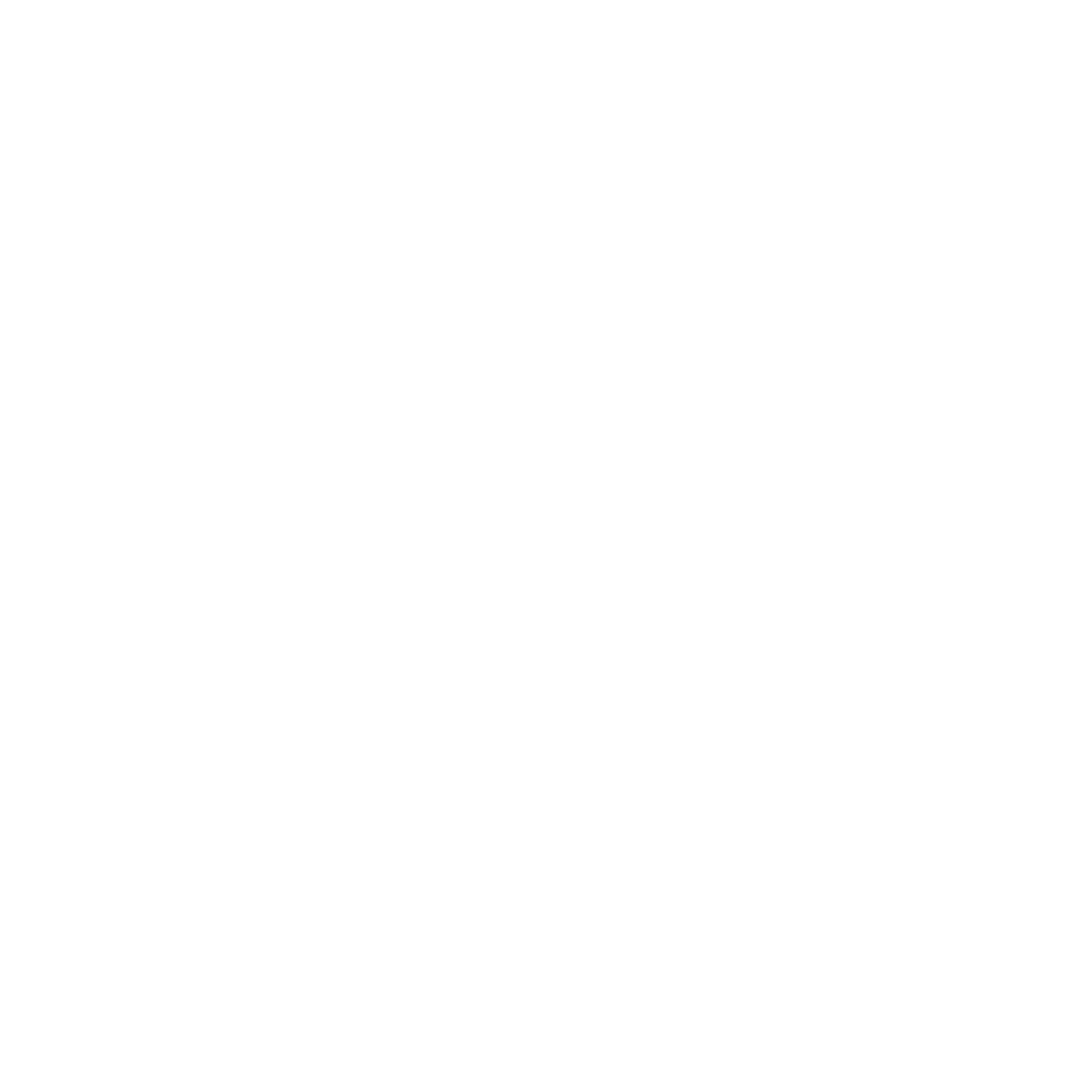 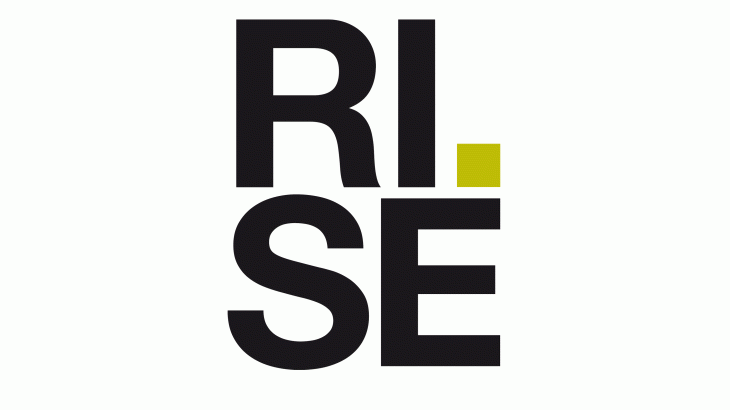 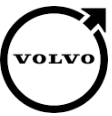 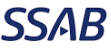 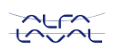 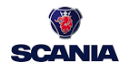 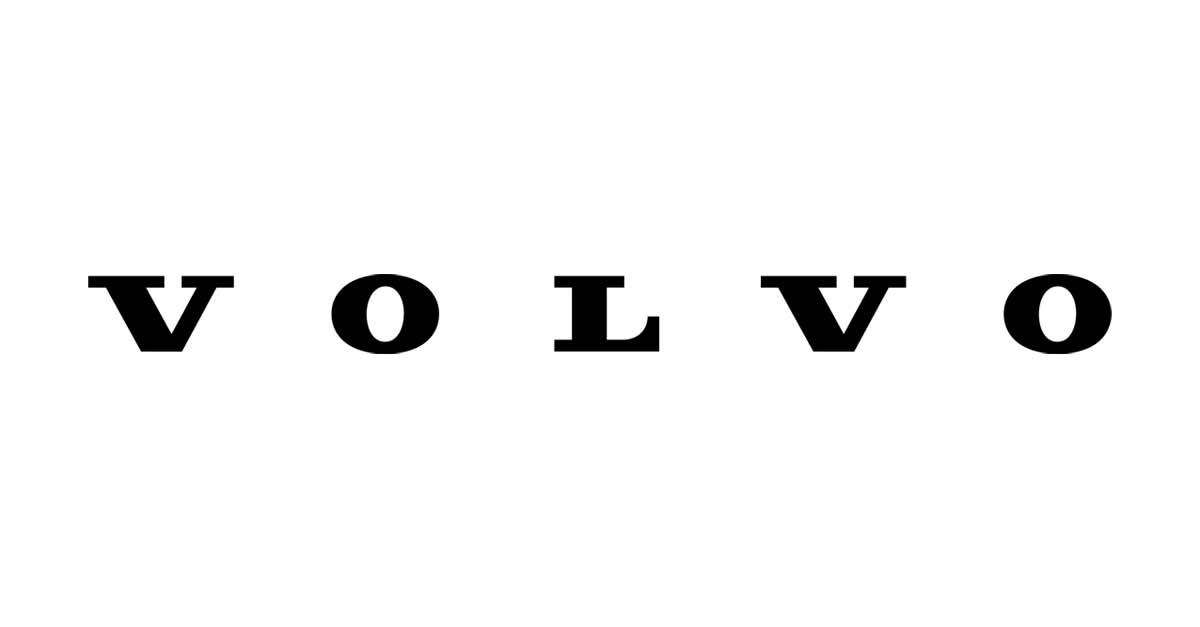 1
19th March 2024
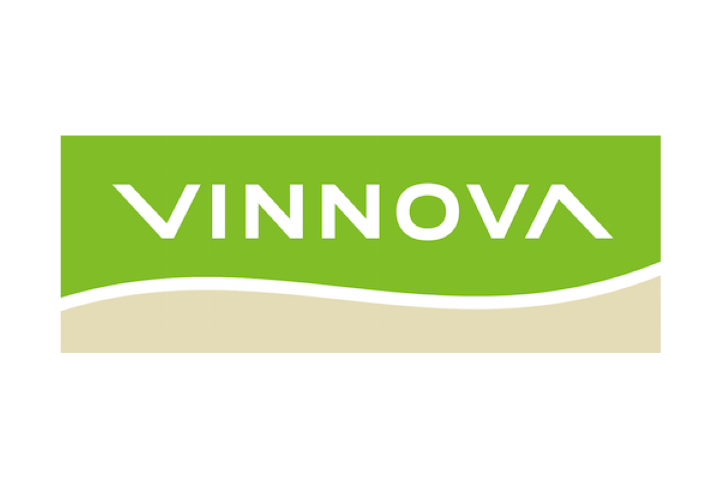 PREDICT Background
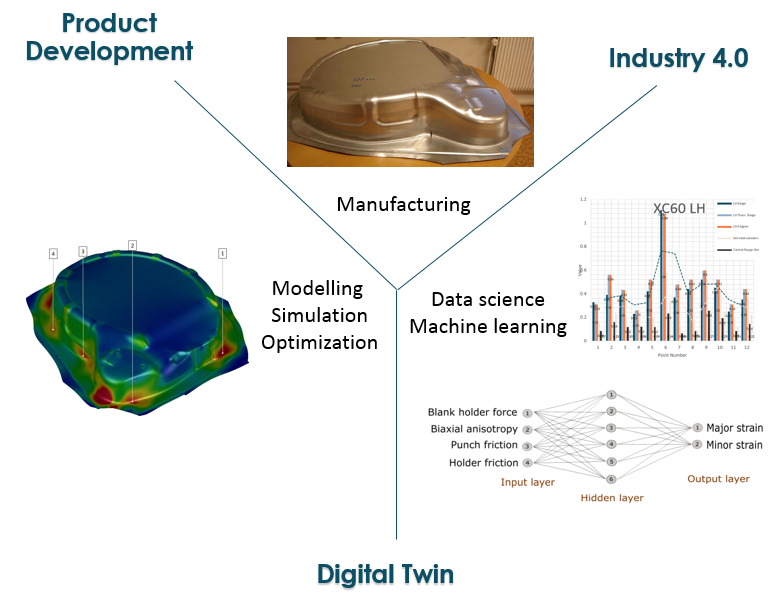 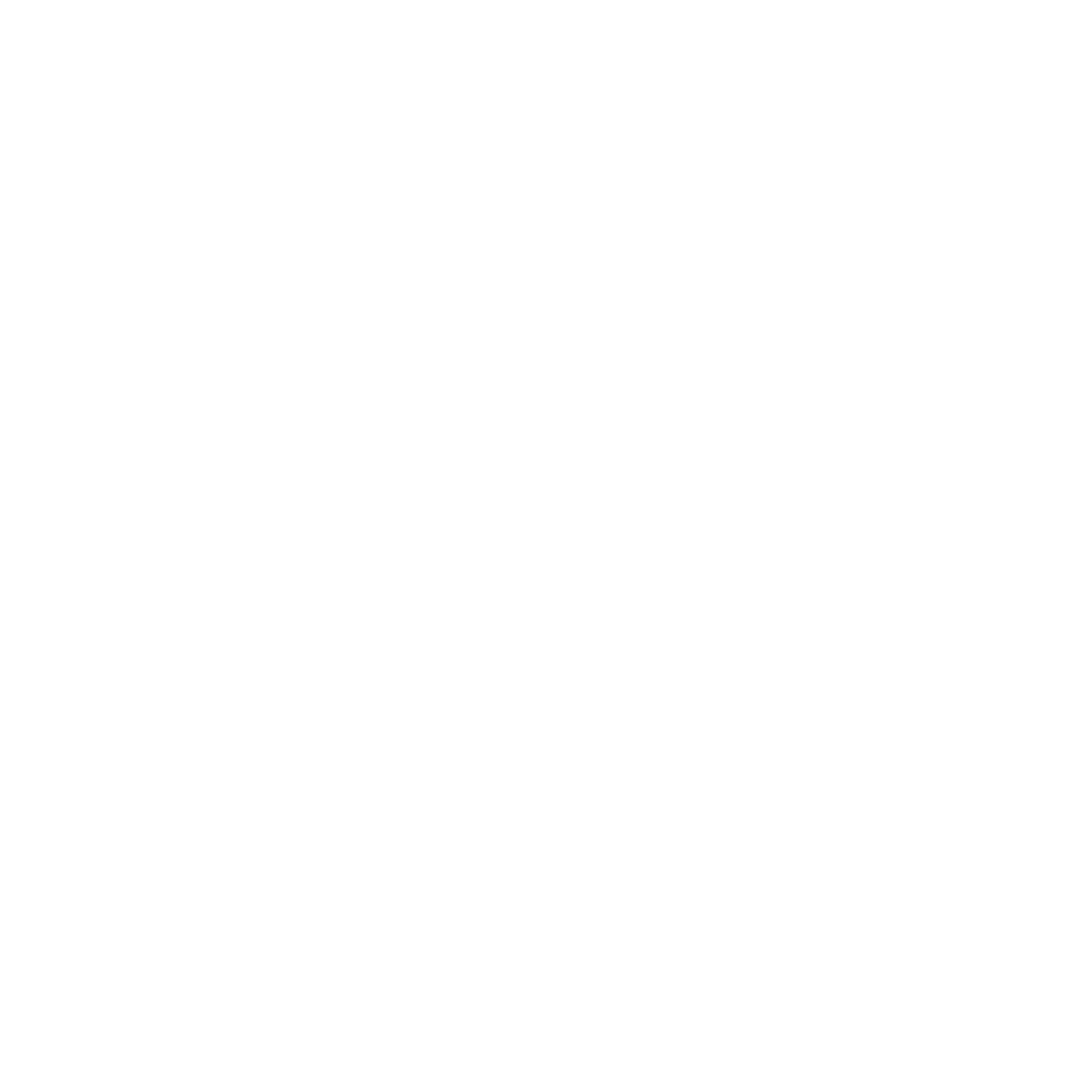 2
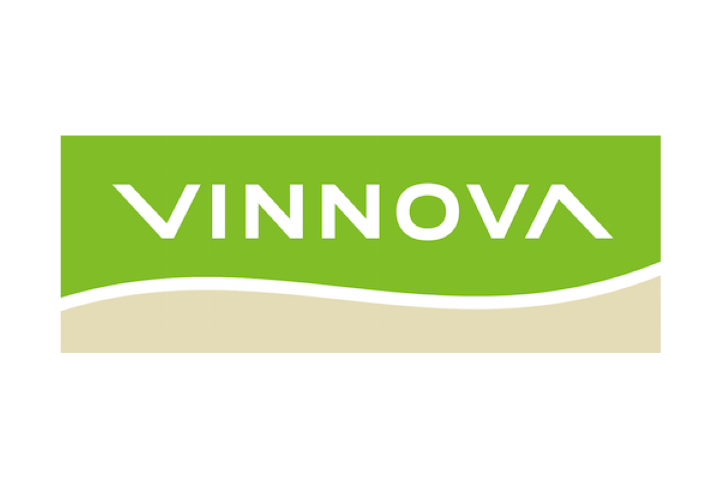 Background
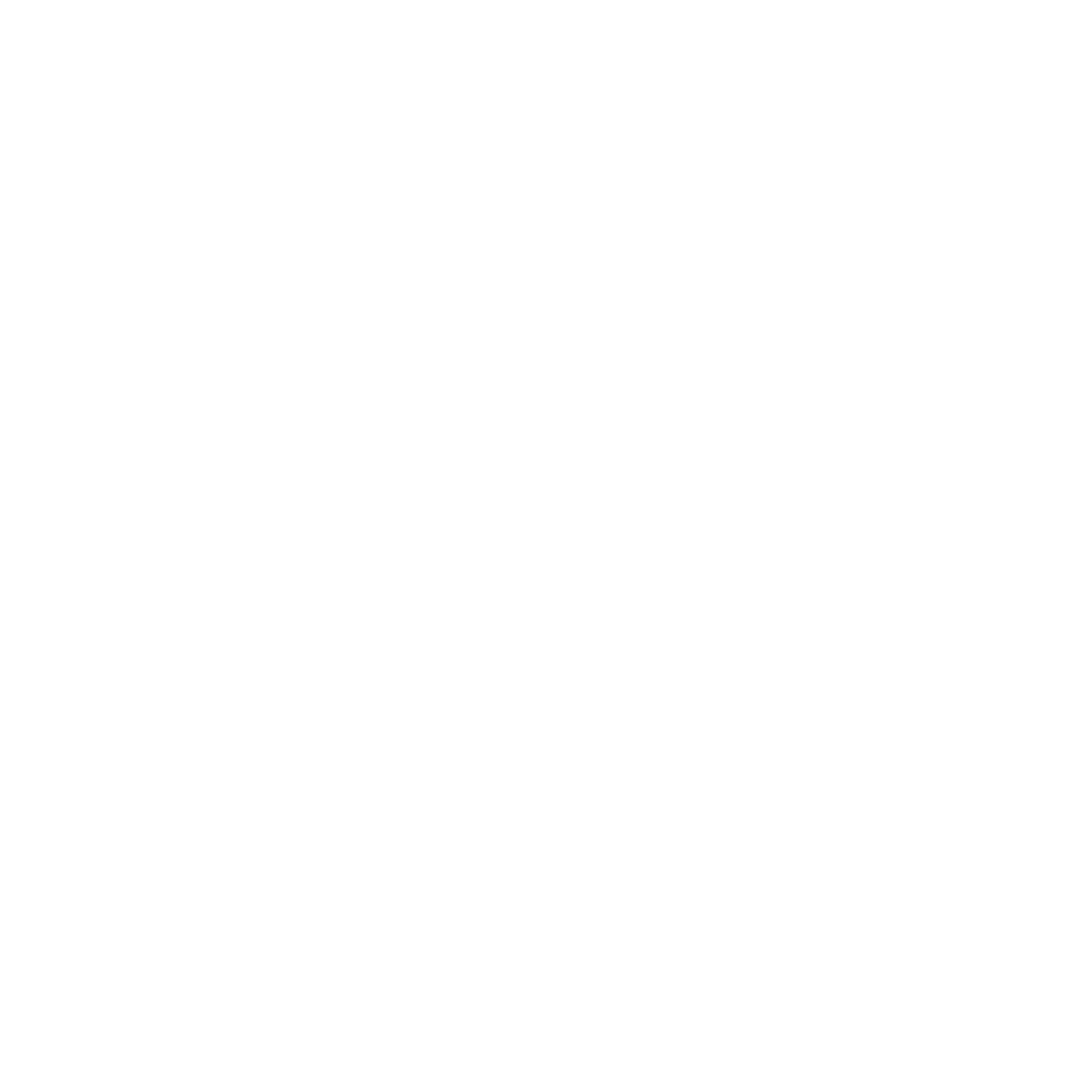 3
Pilthammar, J., et al. 2019. Simulation of sheet metal forming using elastic stamping dies.
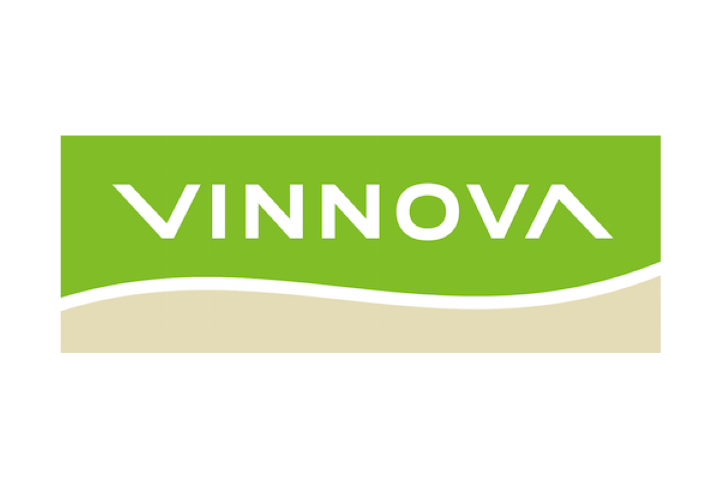 Background
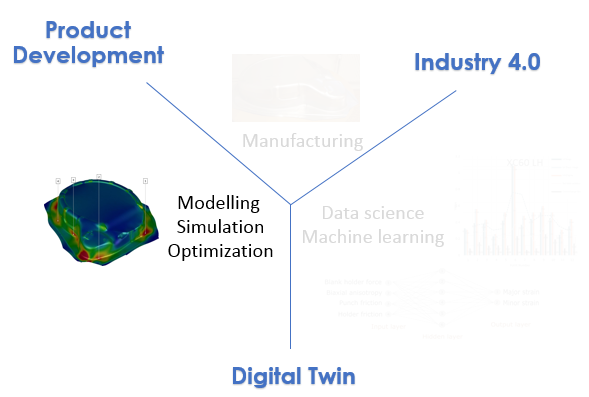 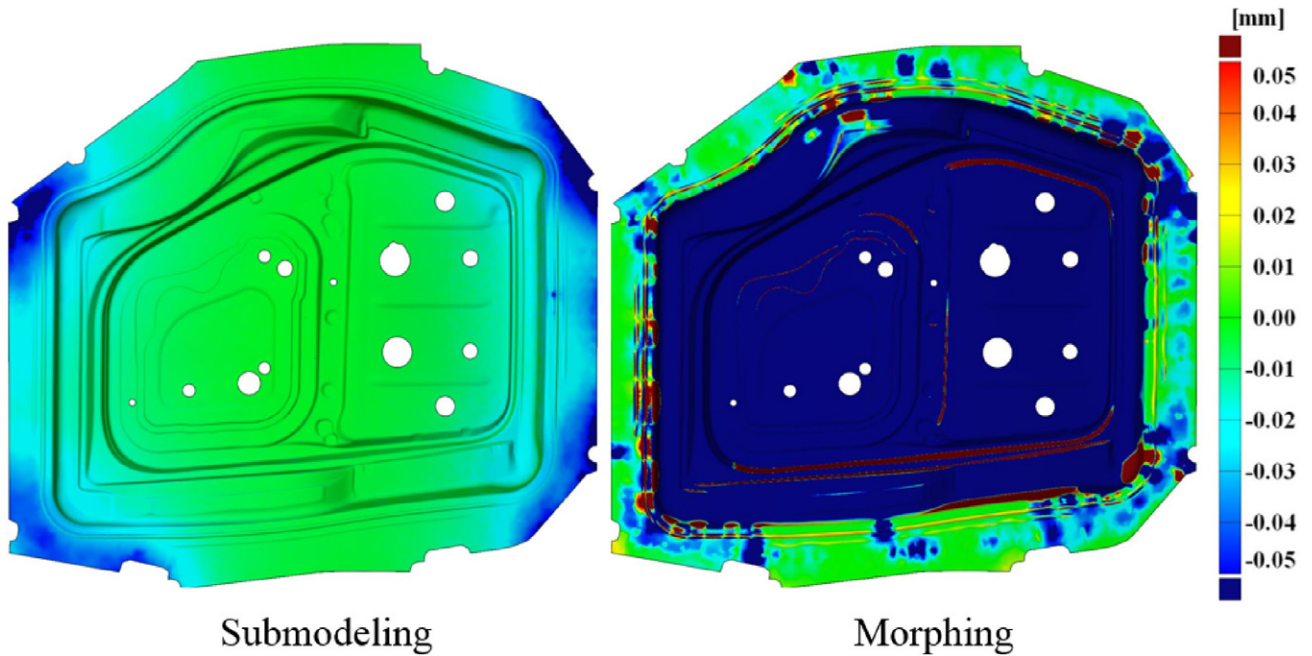 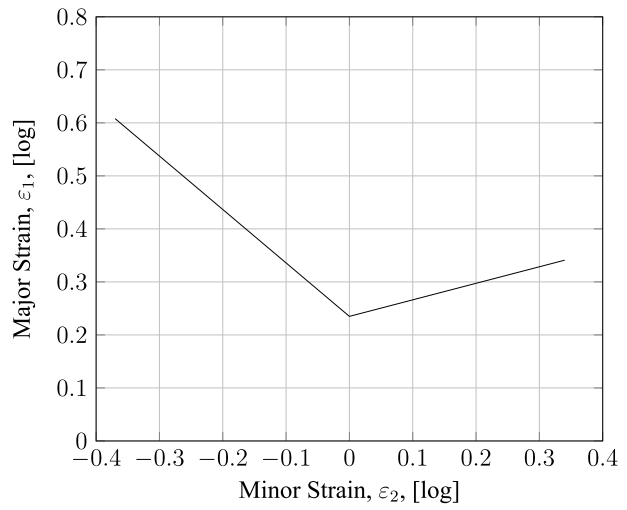 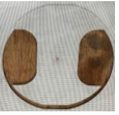 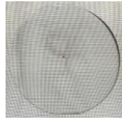 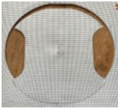 Forming Limit Curve
Yield
Hardening
Tribology
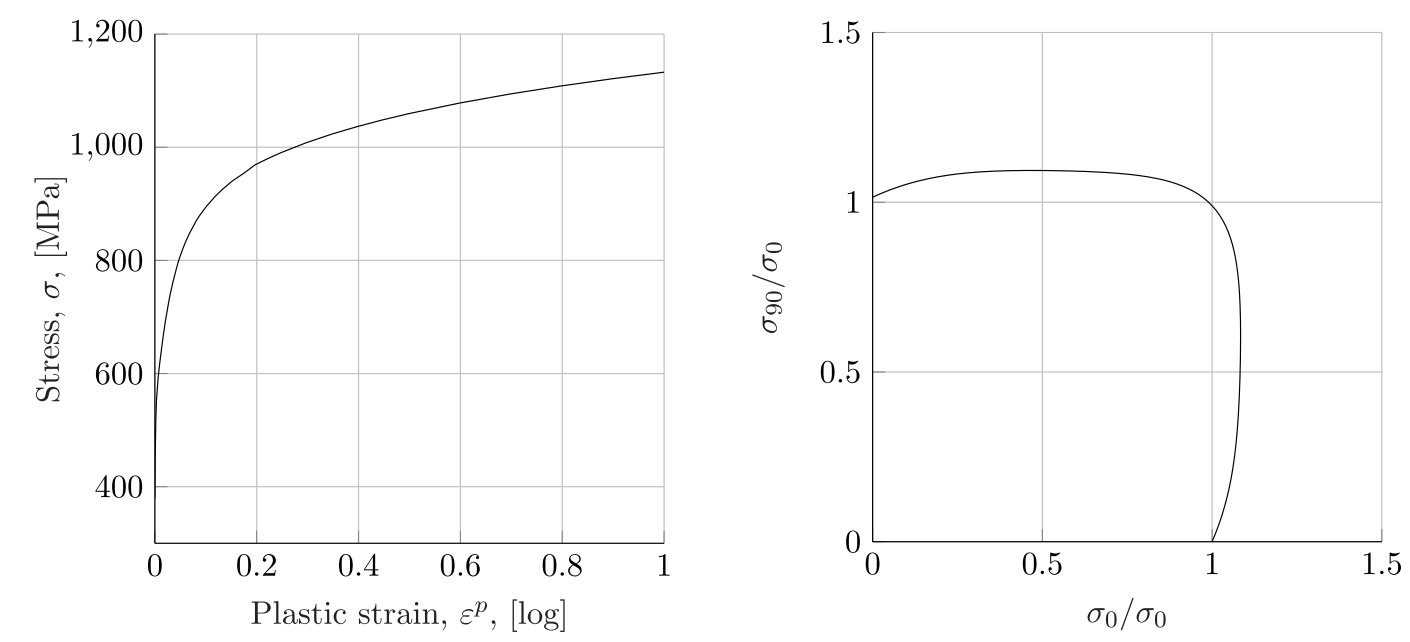 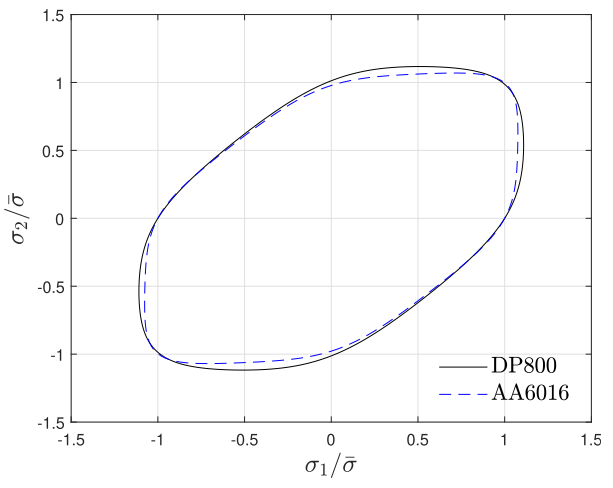 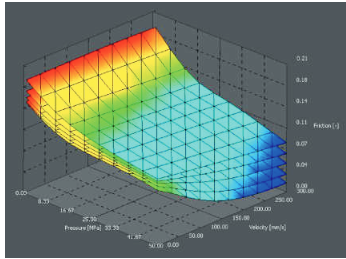 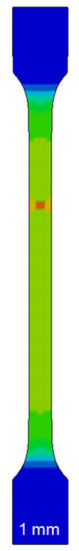 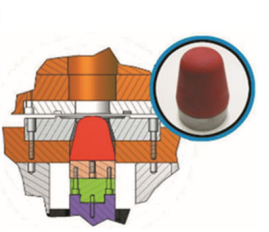 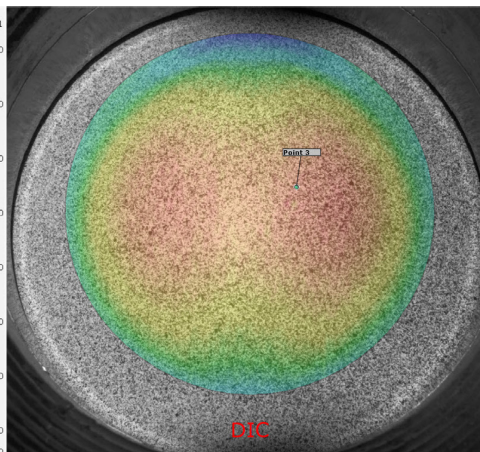 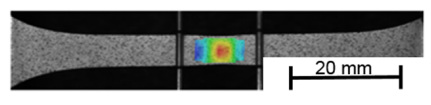 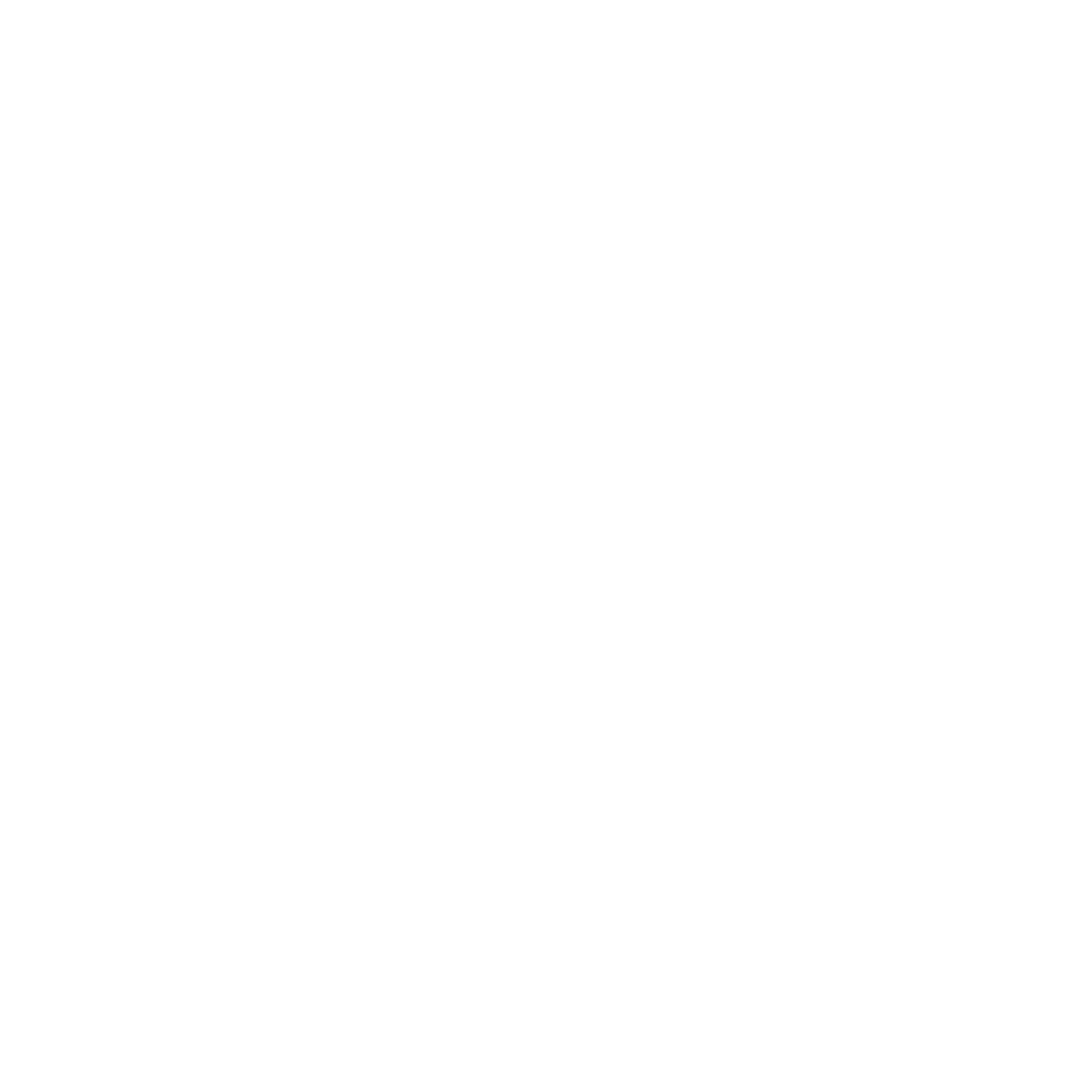 4
Pérez Caro, L., er al. 2020
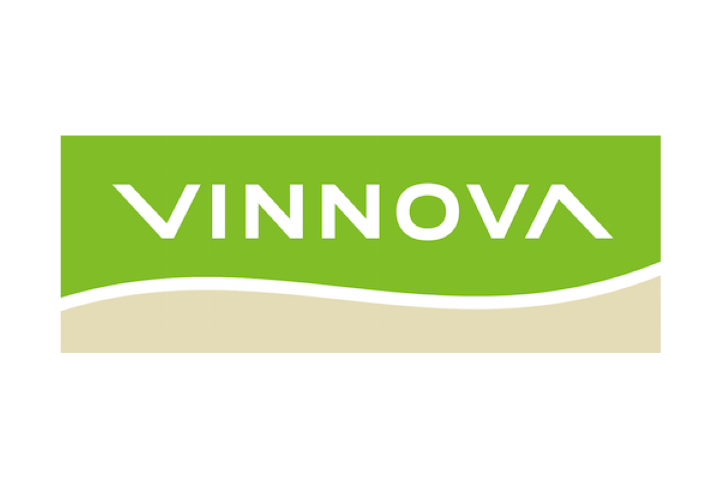 Background
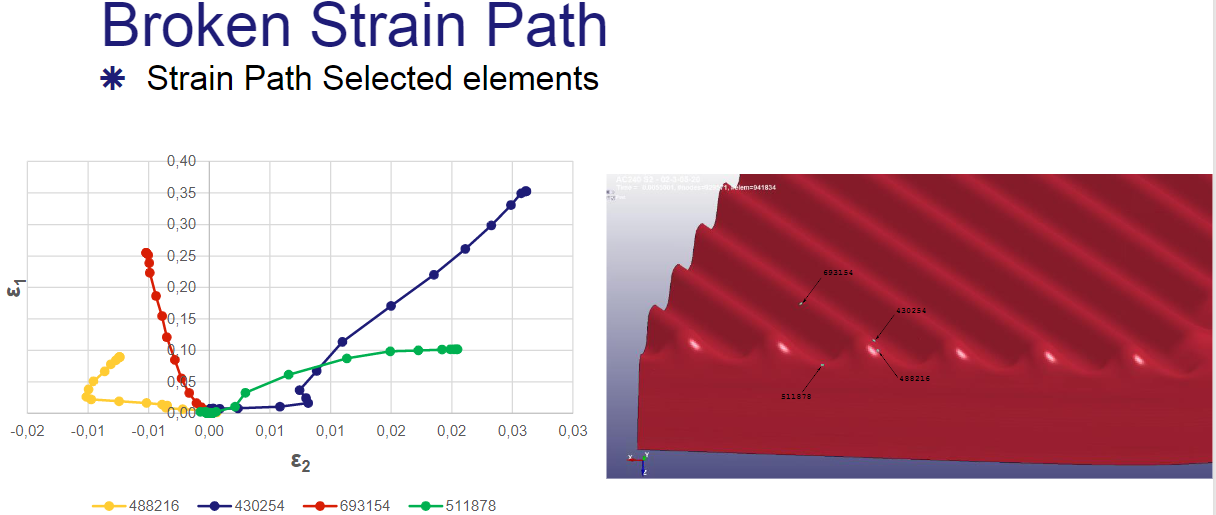 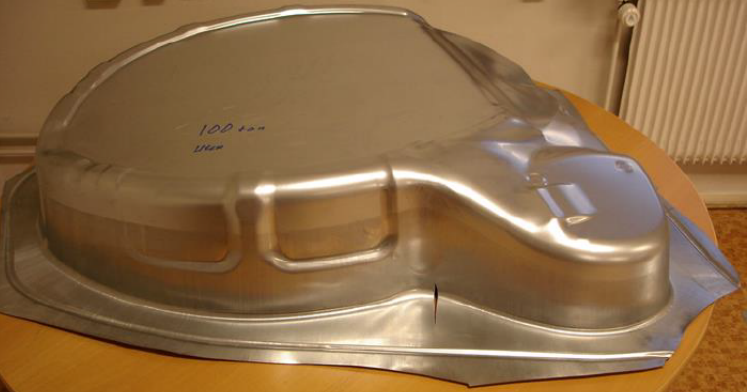 Mild steel
Alloy 316
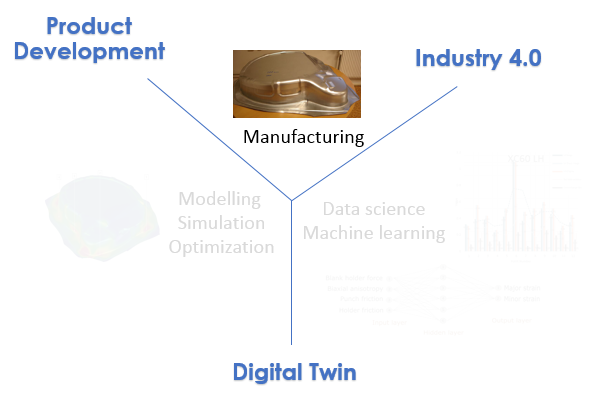 Non-linear strain paths
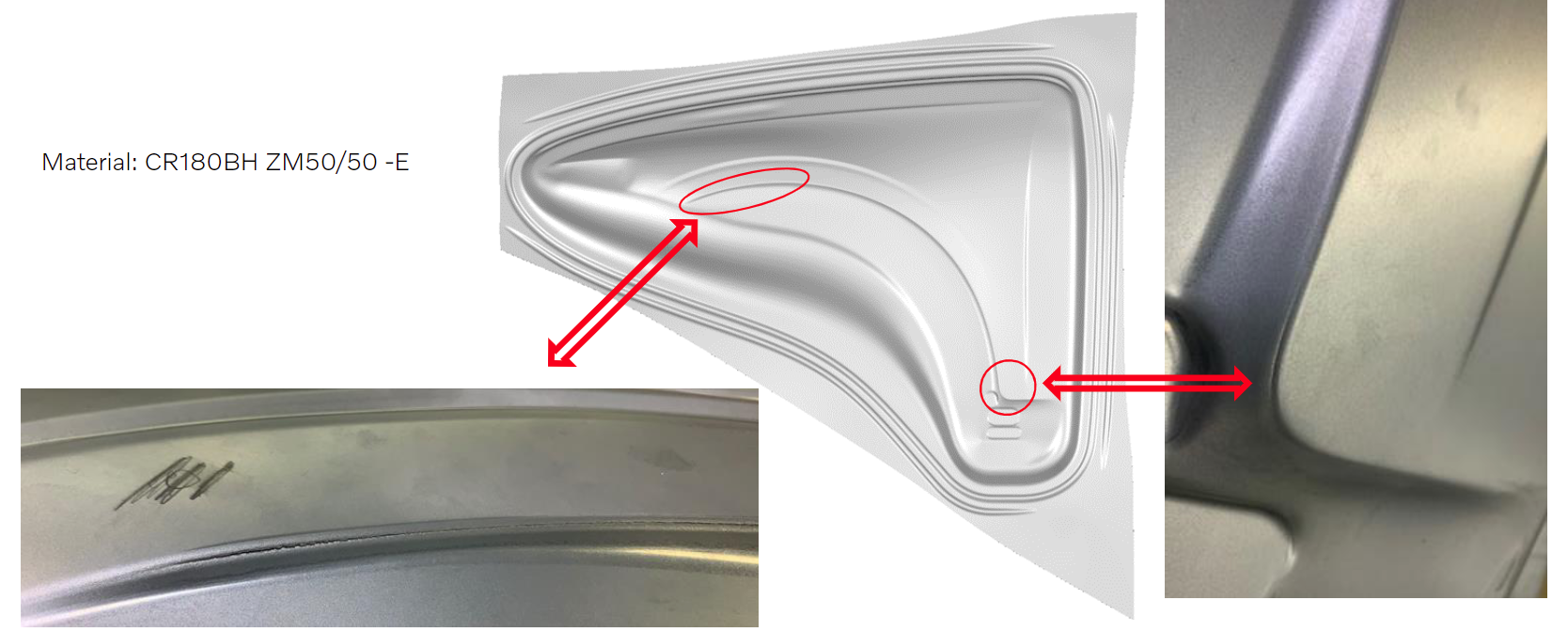 Example: Complex Load Cases
CR180BH
Stretch-bending at small radii
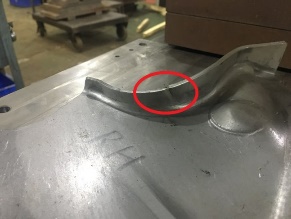 HSS
Edge cracks
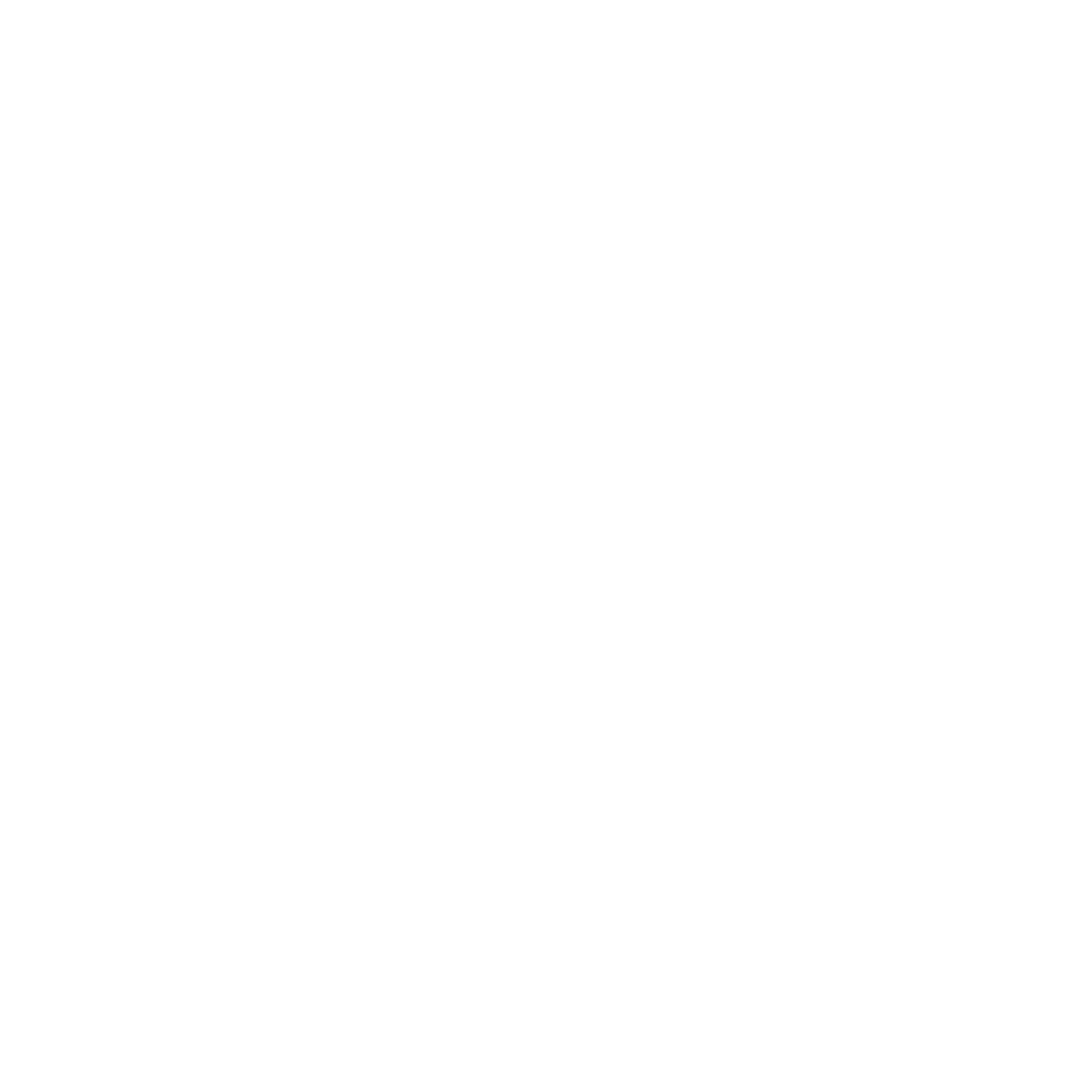 5
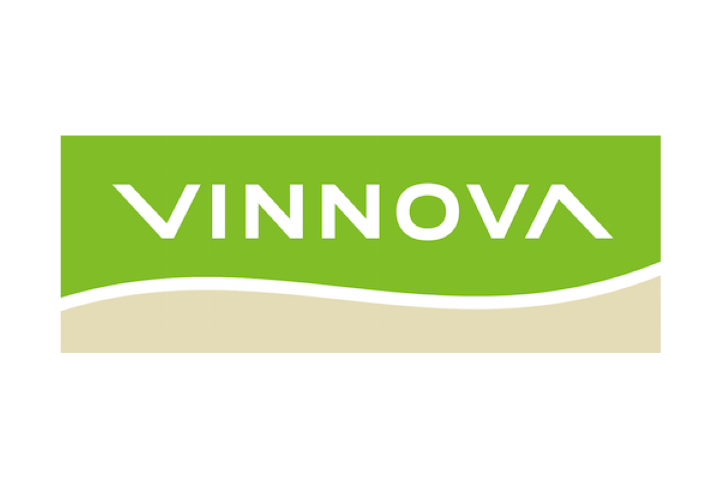 Objective of PREDICT
Achieve increased accuracy in failure predictions by developing advanced material models, calibration techniques and effective FE-simulations, which can enable unambiguous and reliable forming limit predictions. 

PREDICT process adjustment to prevent failure in a formed part as a result of material parameter variation.
Three failure effecting phenomena are studied experimentally and incorporated in FE-models:
 
Non-linear strain paths
Combined bending and stretching
Edge cracks
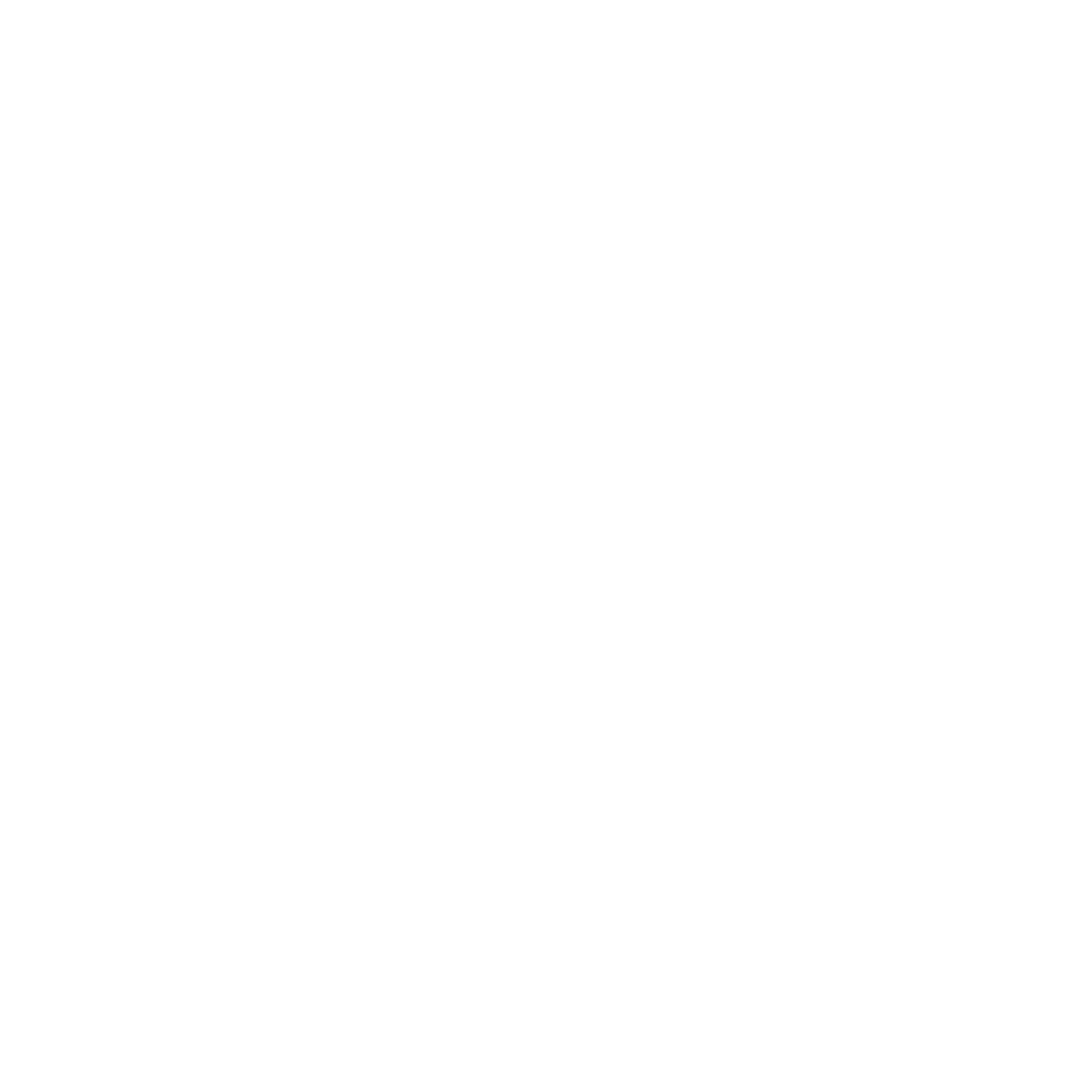 6
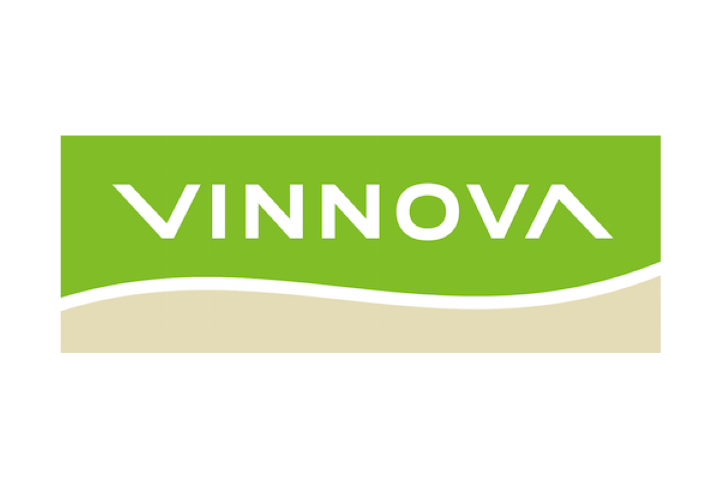 Non-linear Strains Effect of Formability
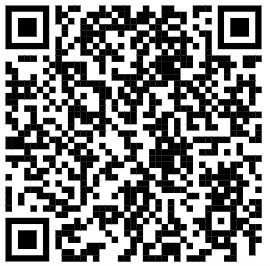 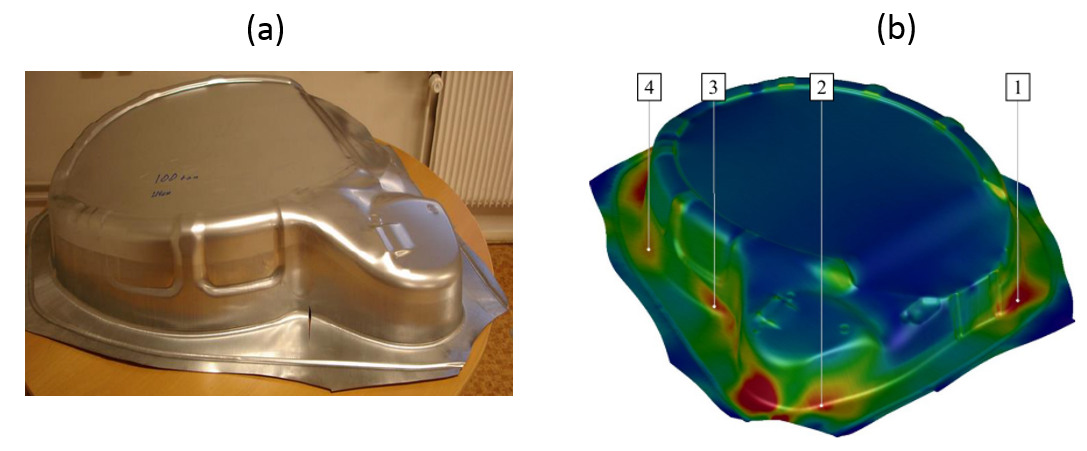 Results in publications
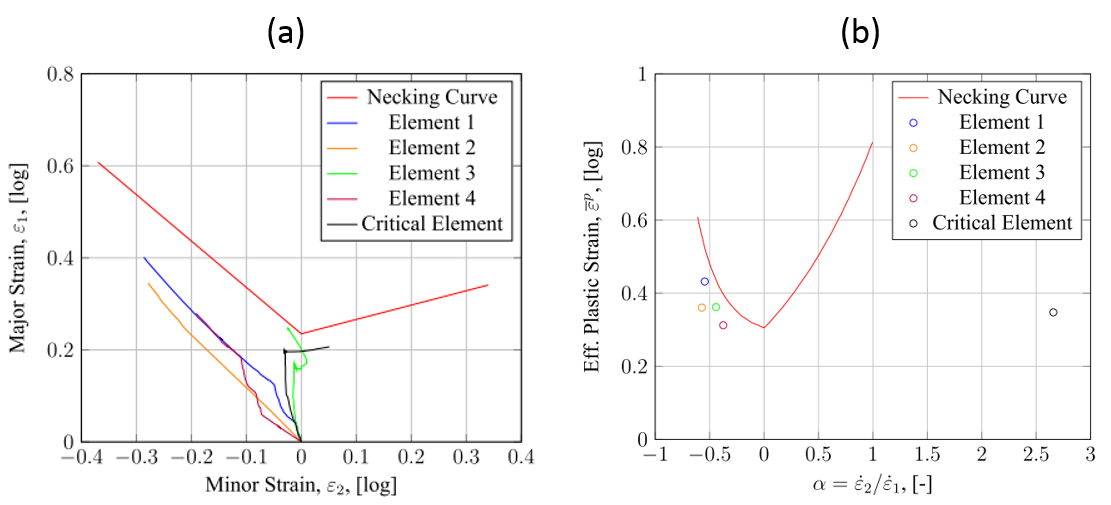 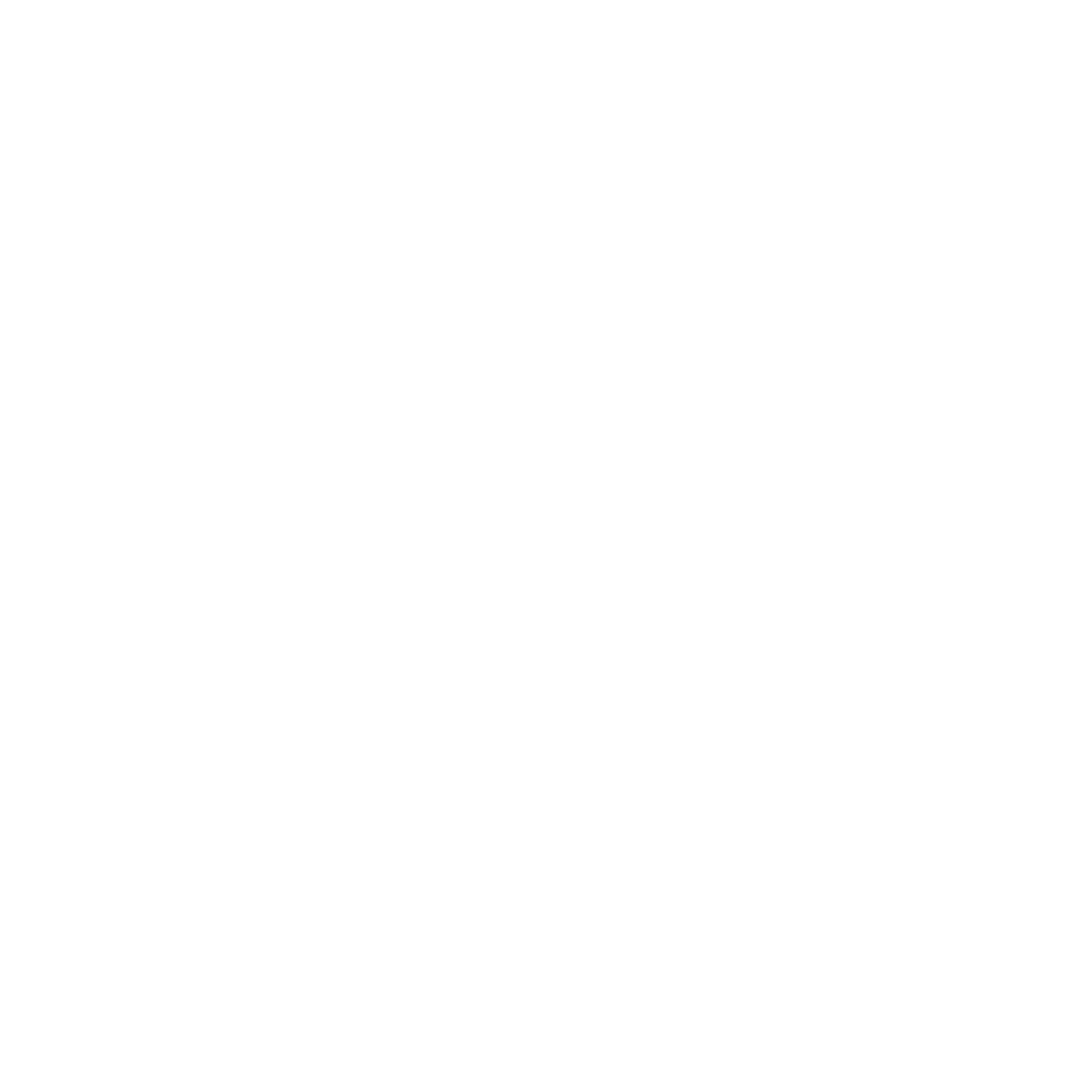 7
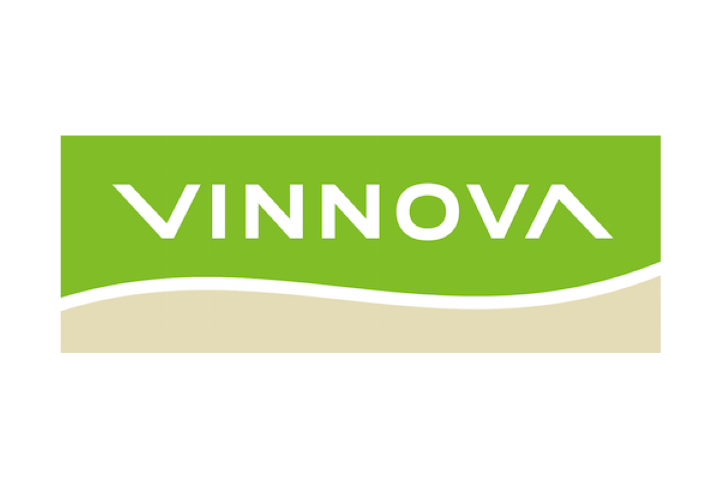 Non-linear Strains Effect of Formability
350 mm
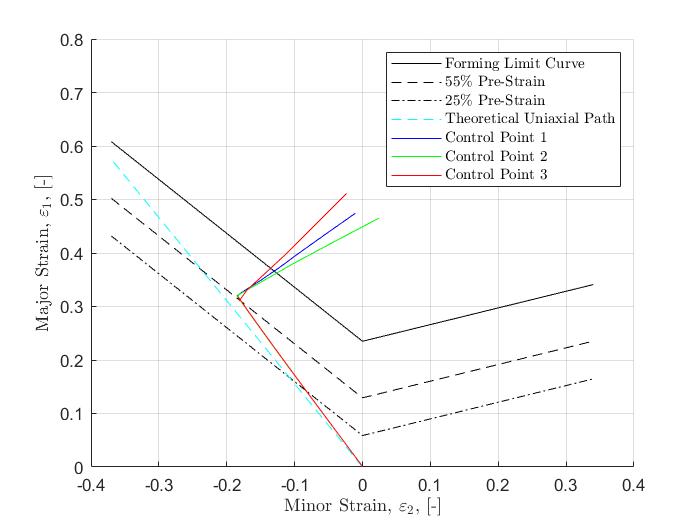 530 mm
Nakajima 
   Biaxial
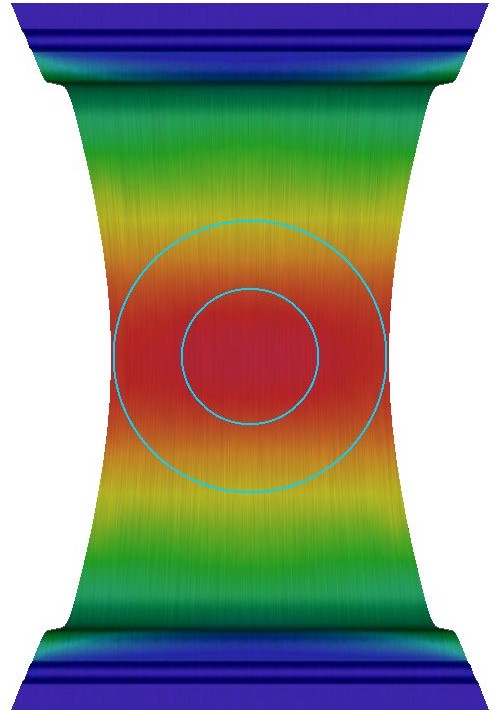 Pre-strain operation
Trim operation
Post-strain operation
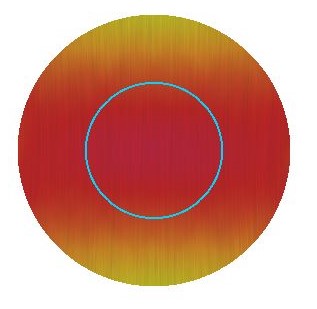 Trimming 
Operation
Pilots
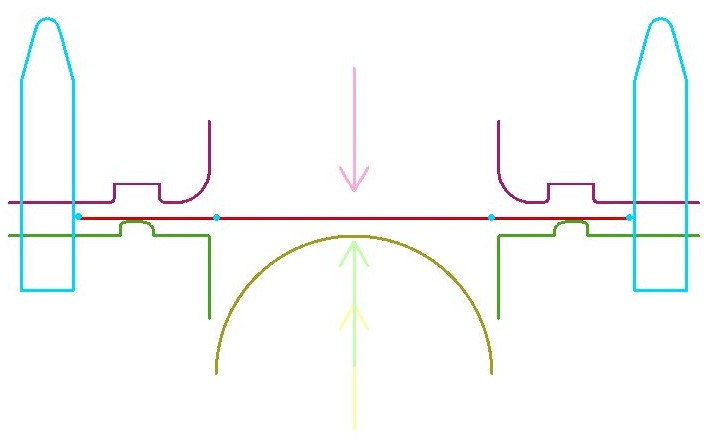 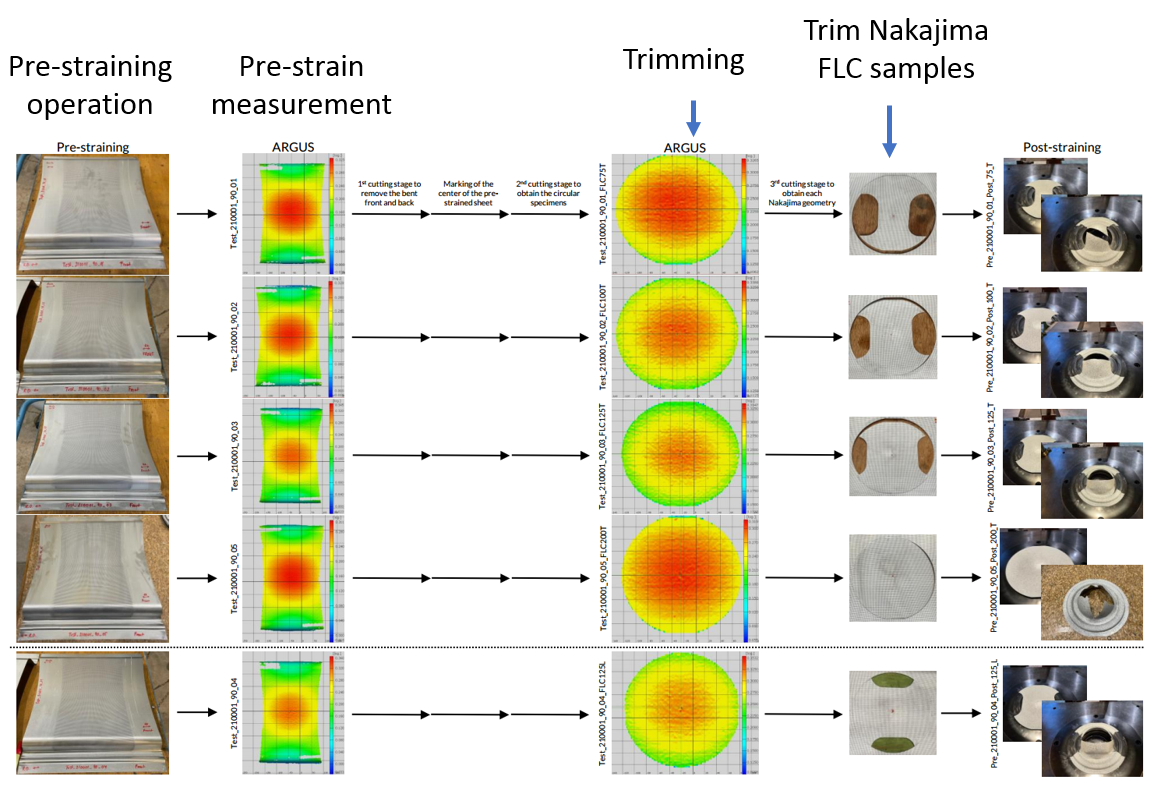 Die
Blank
Blankholder
Punch
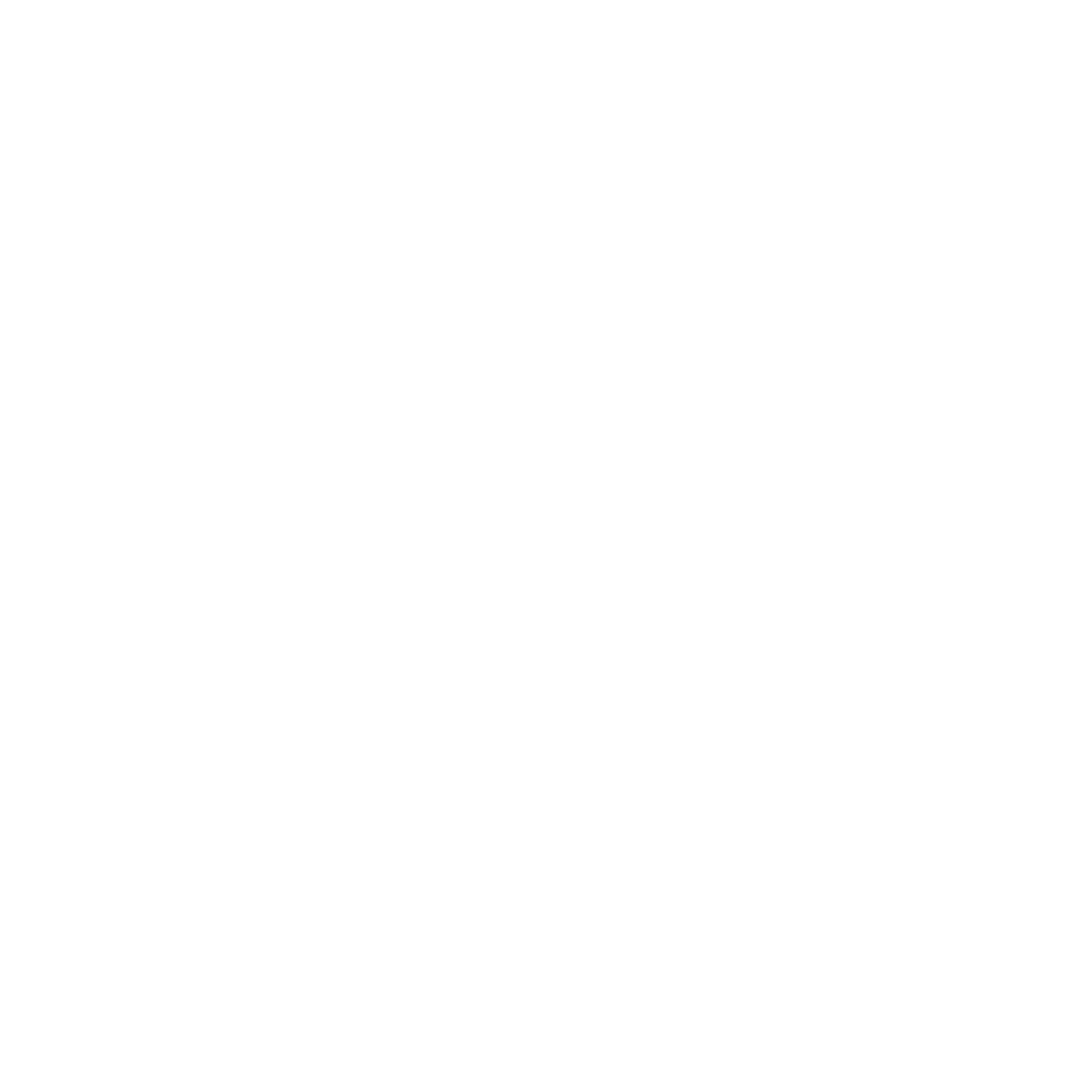 8
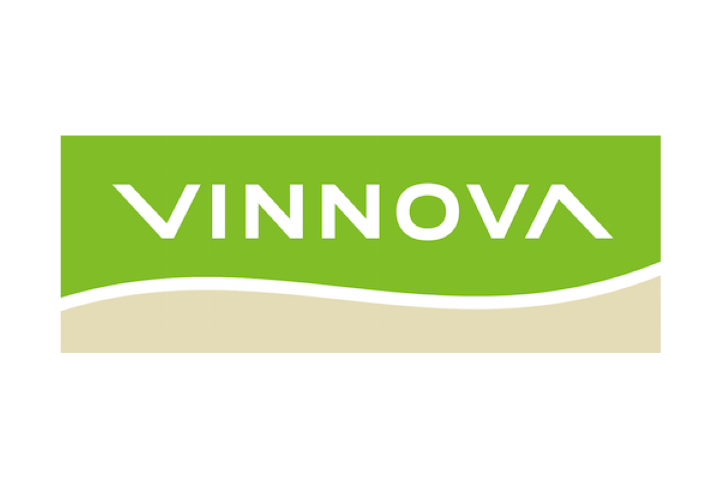 Combined-load Effect on Formability
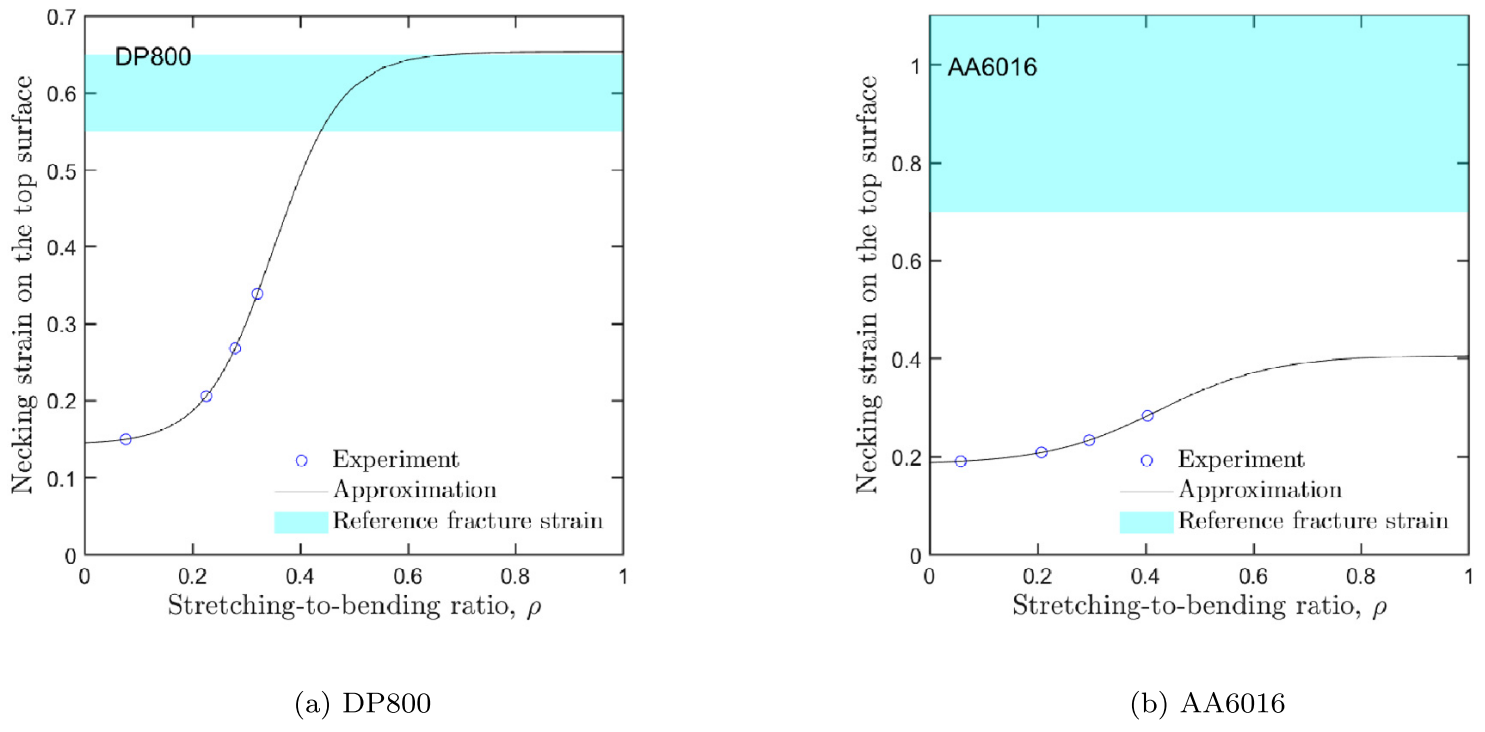 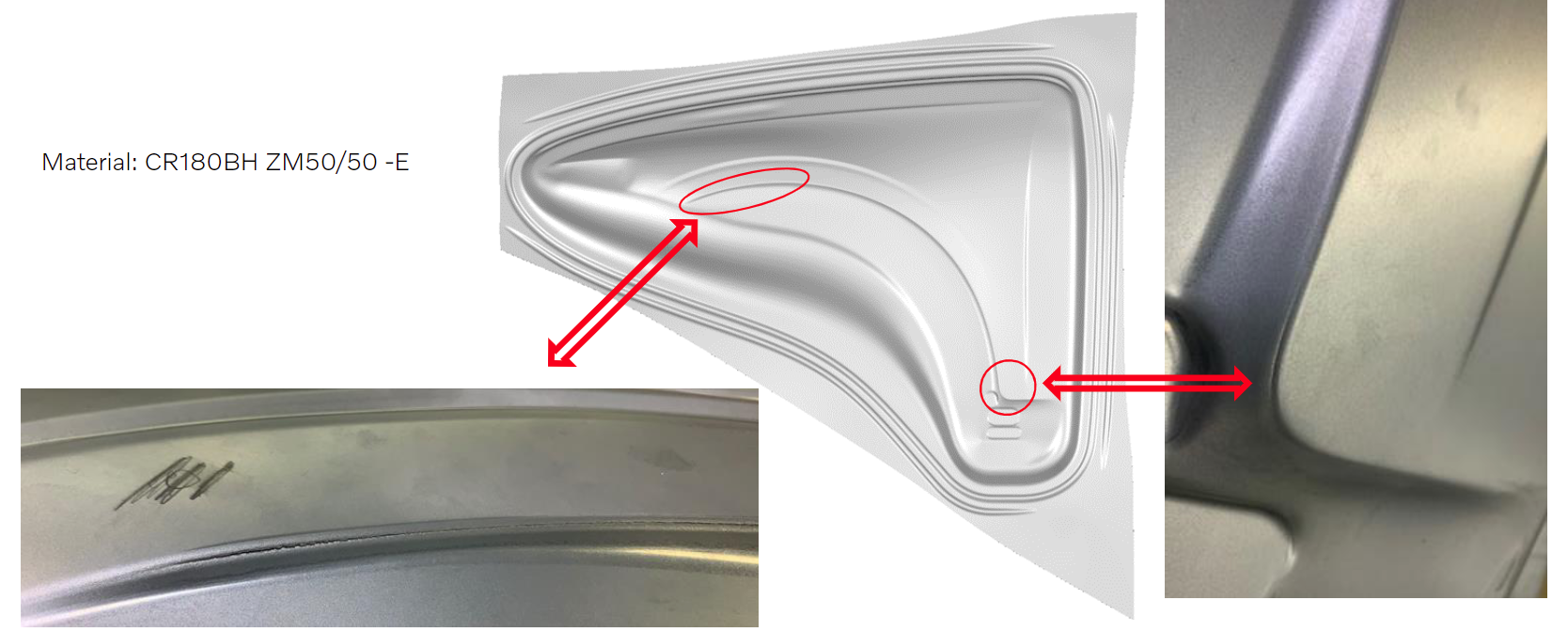 Stretch-bending
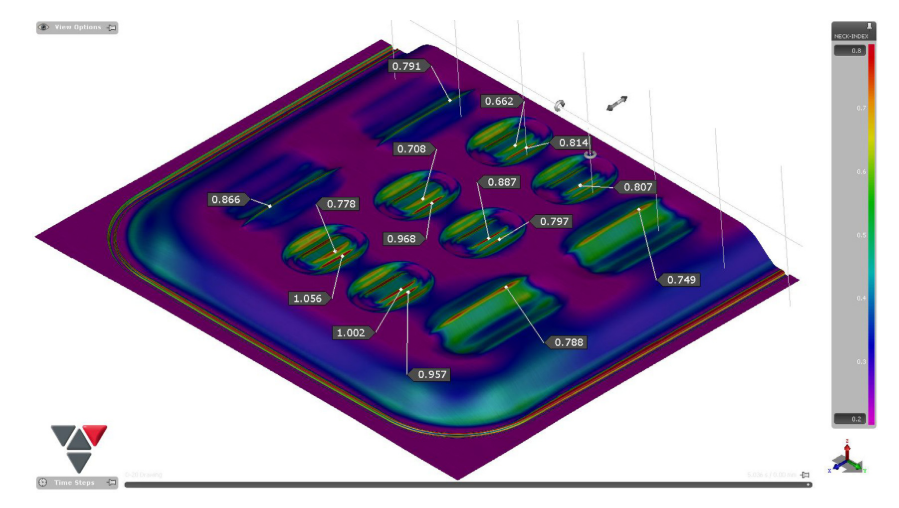 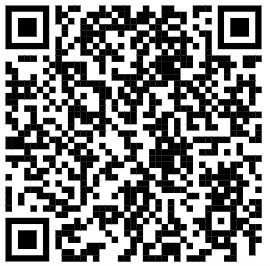 Results in publications
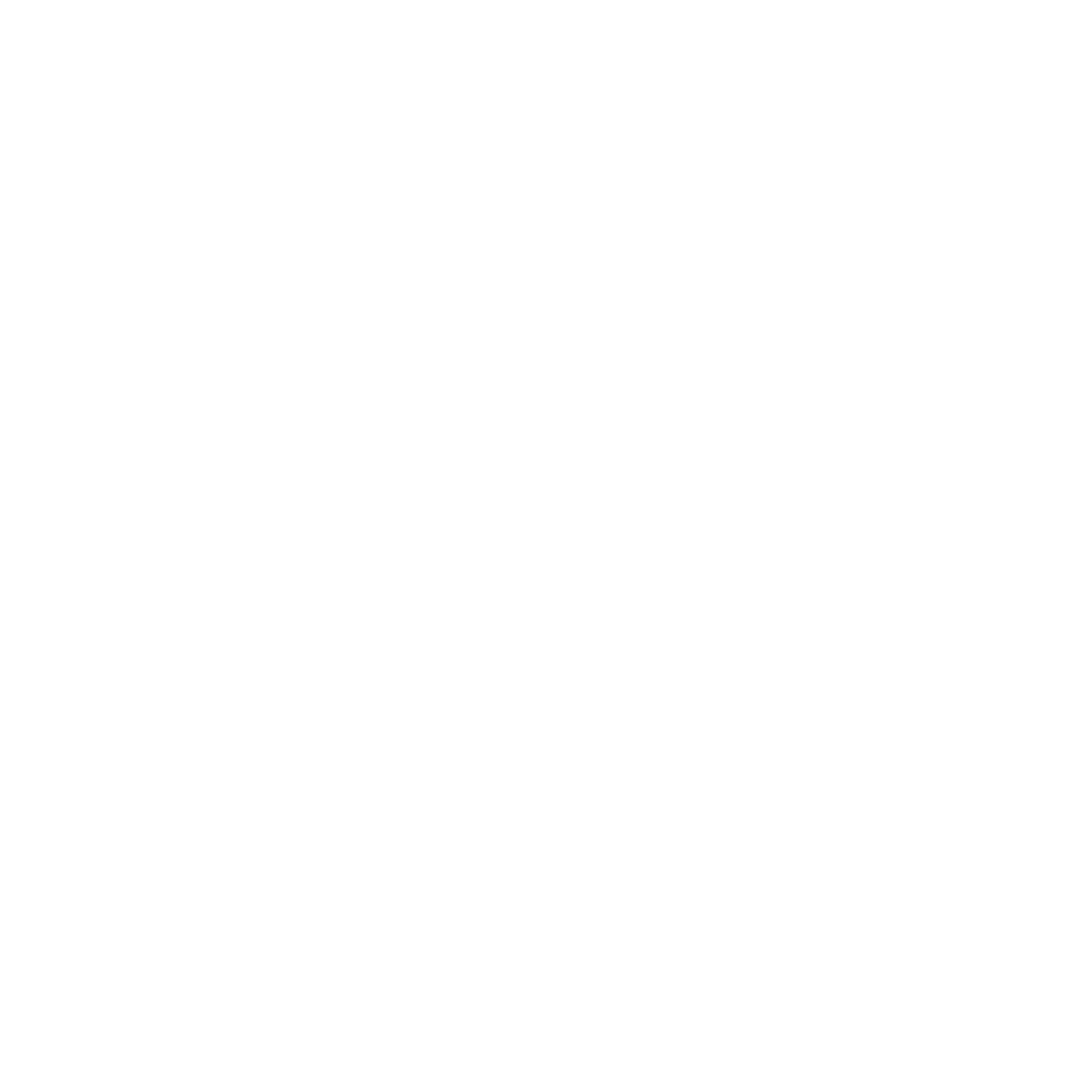 9
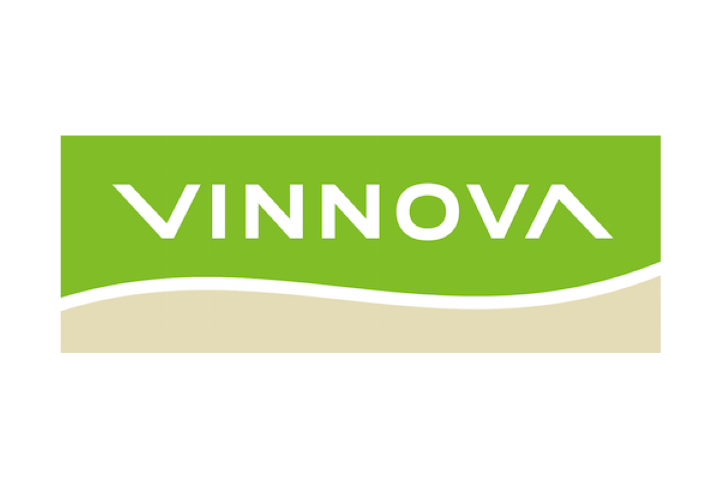 Edge Formability
Hole Expansion Test
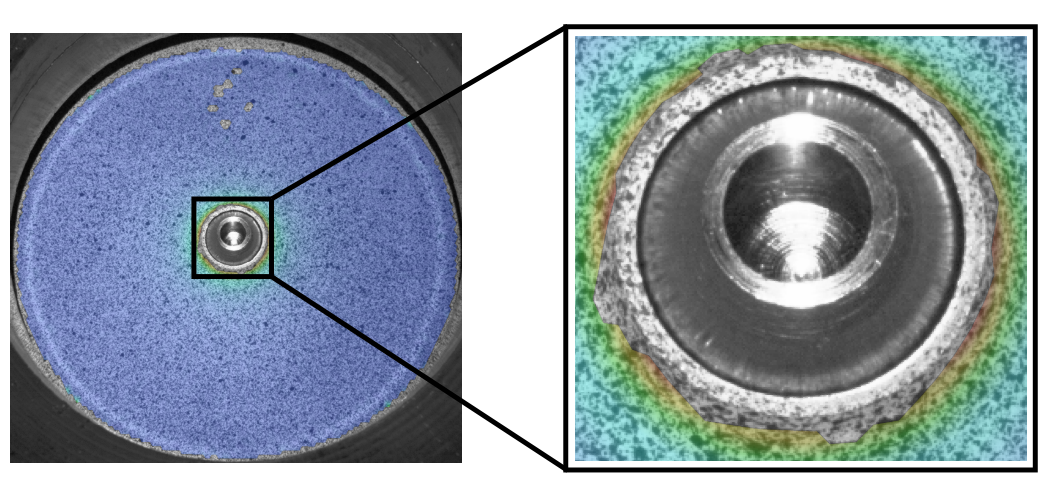 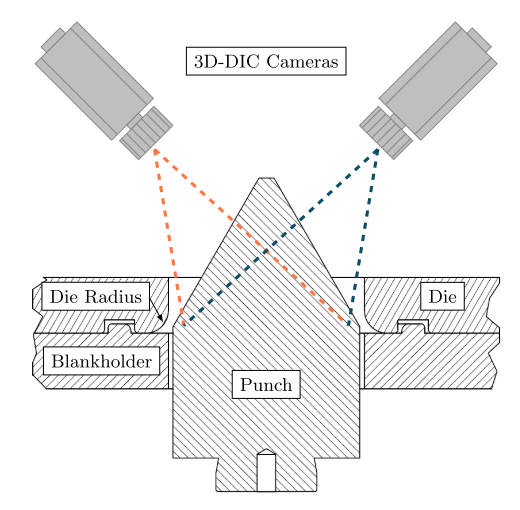 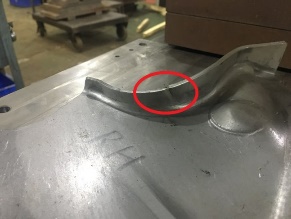 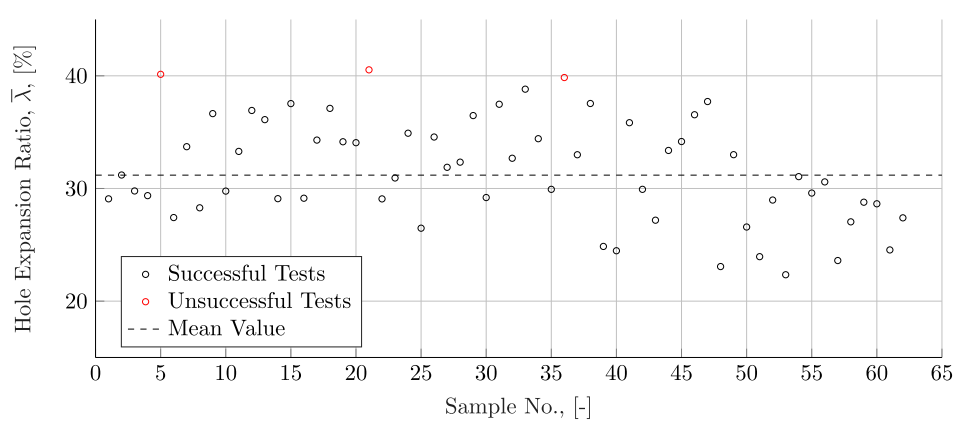 Edge crack
Hole Expansion Ratio
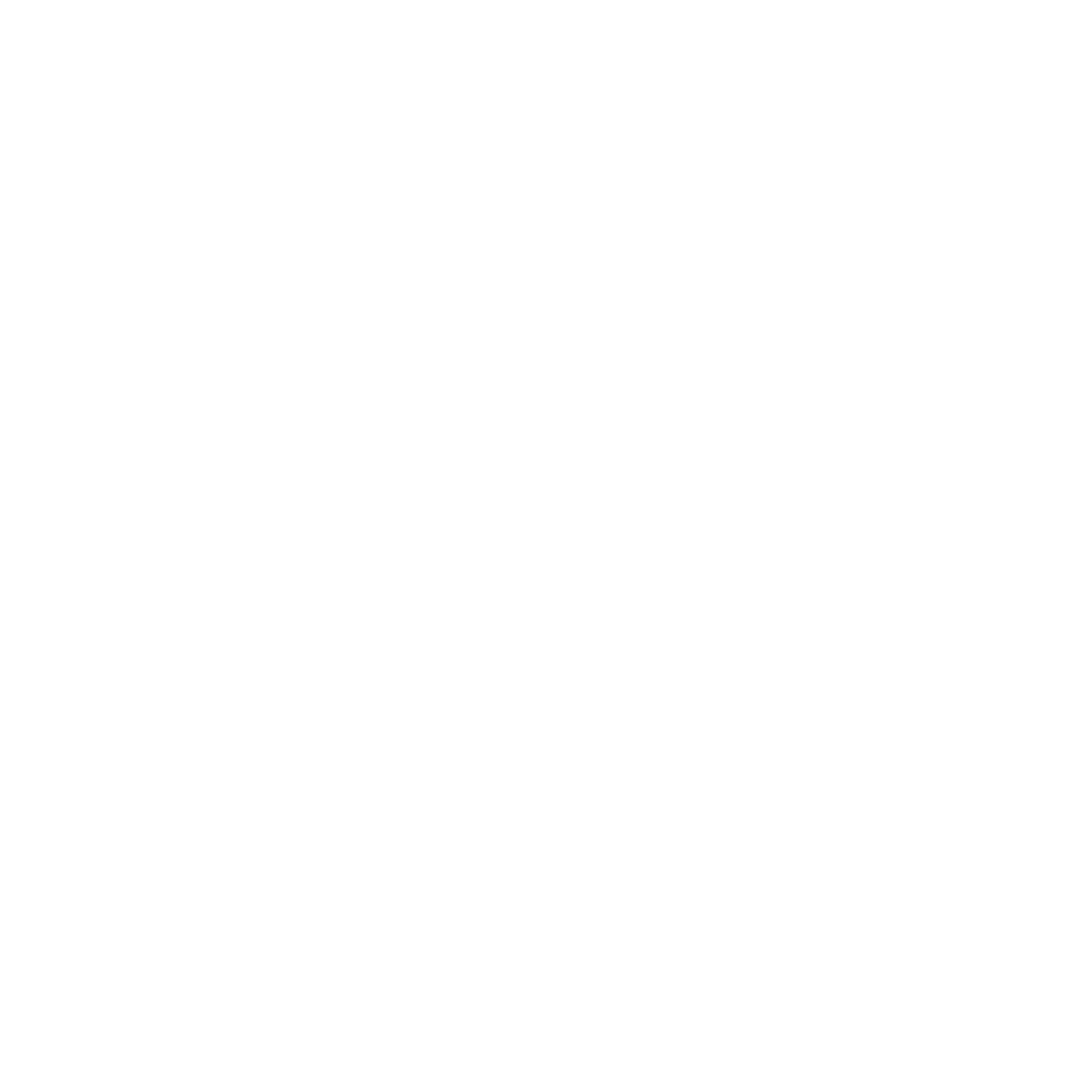 10
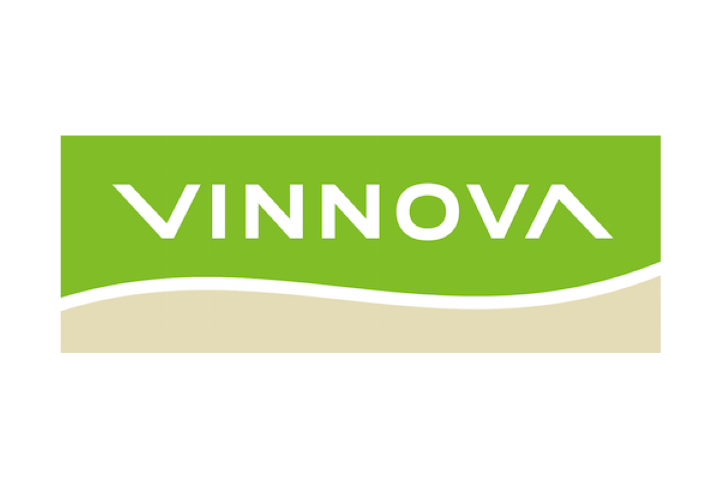 Edge Formability
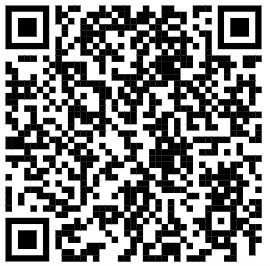 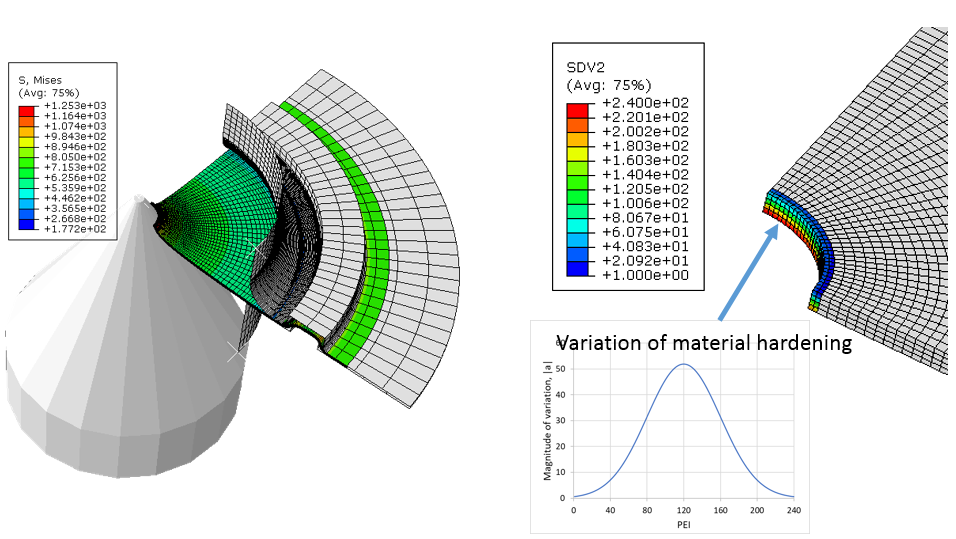 3D model
Results in publications
Simulated Hole Expansion Test
Successfully simulated effect of variations
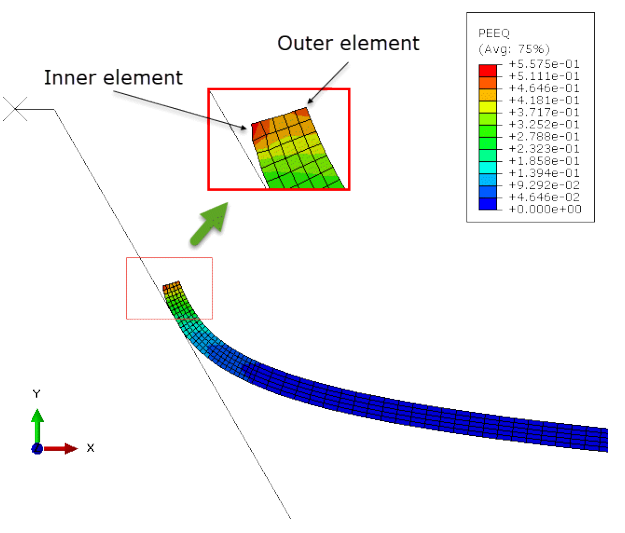 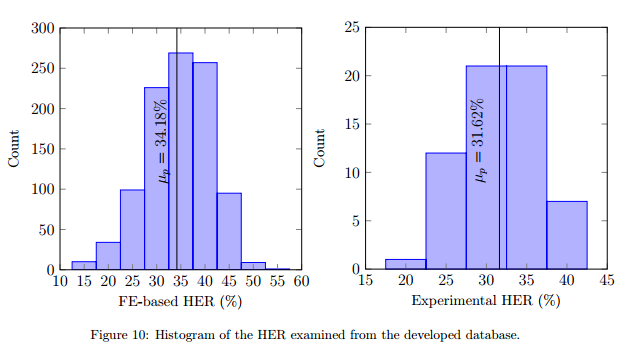 2D model
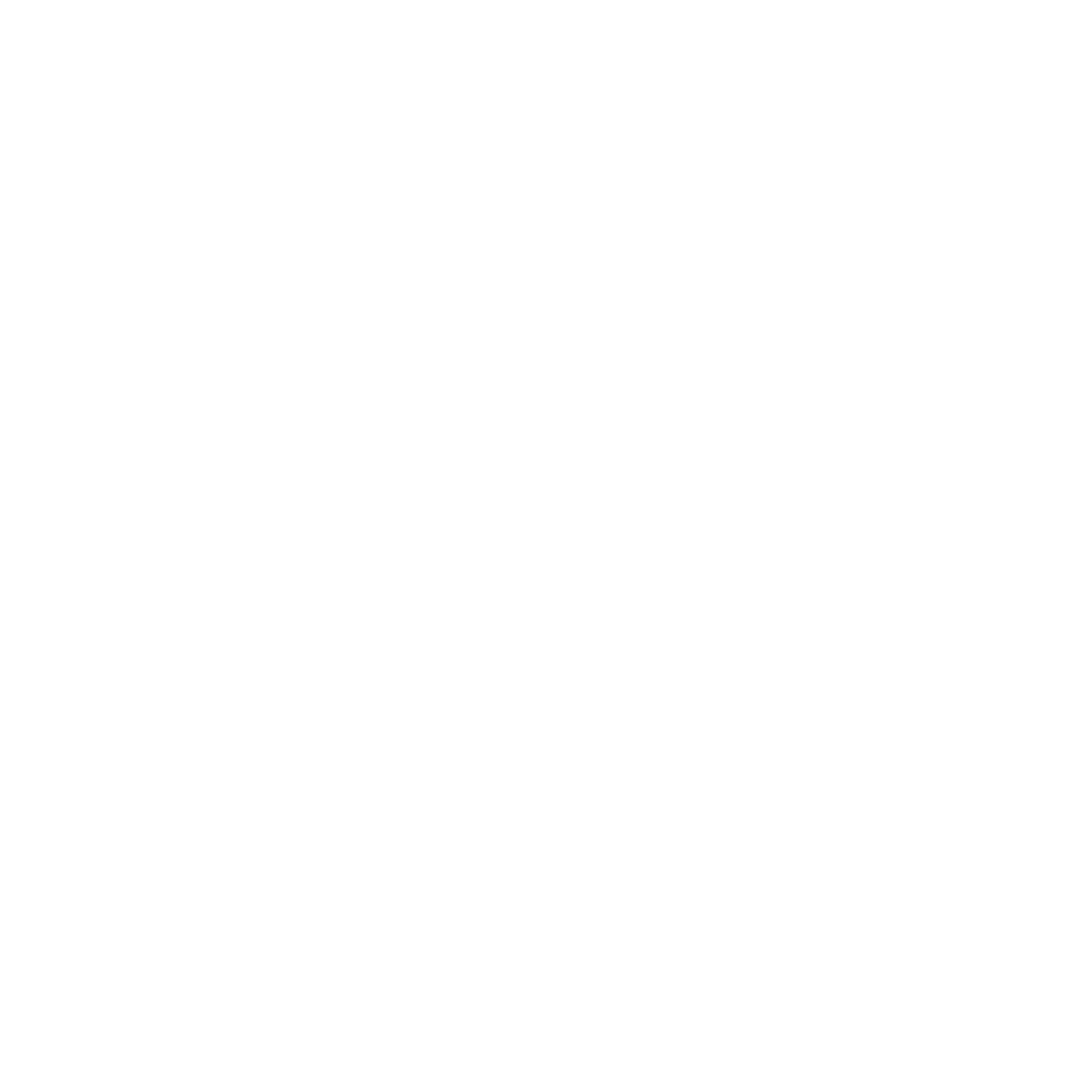 11
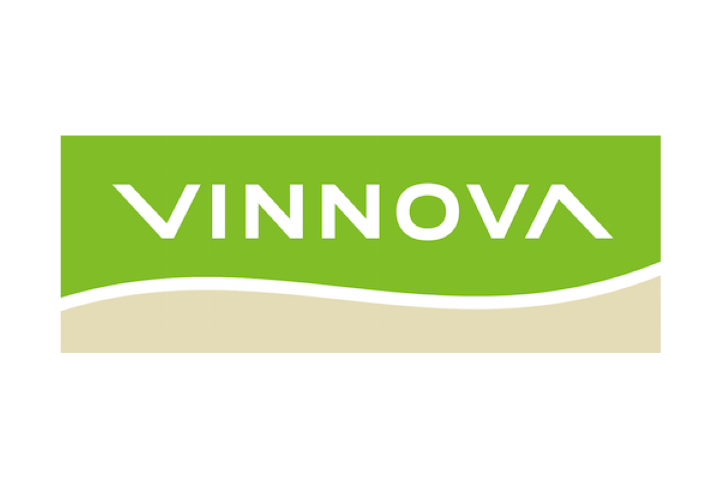 Advanced Material Calibration
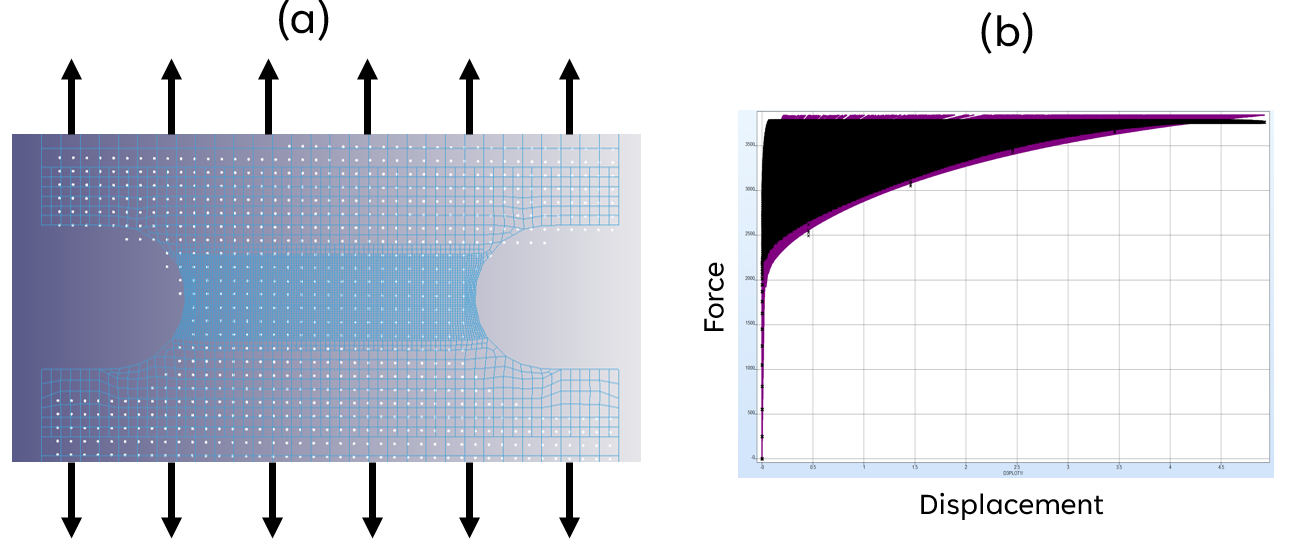 Proposal of failure prediction and detection methods:

MMFC2
Coefficient of Variation
Full deformation field optimization
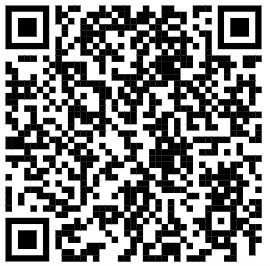 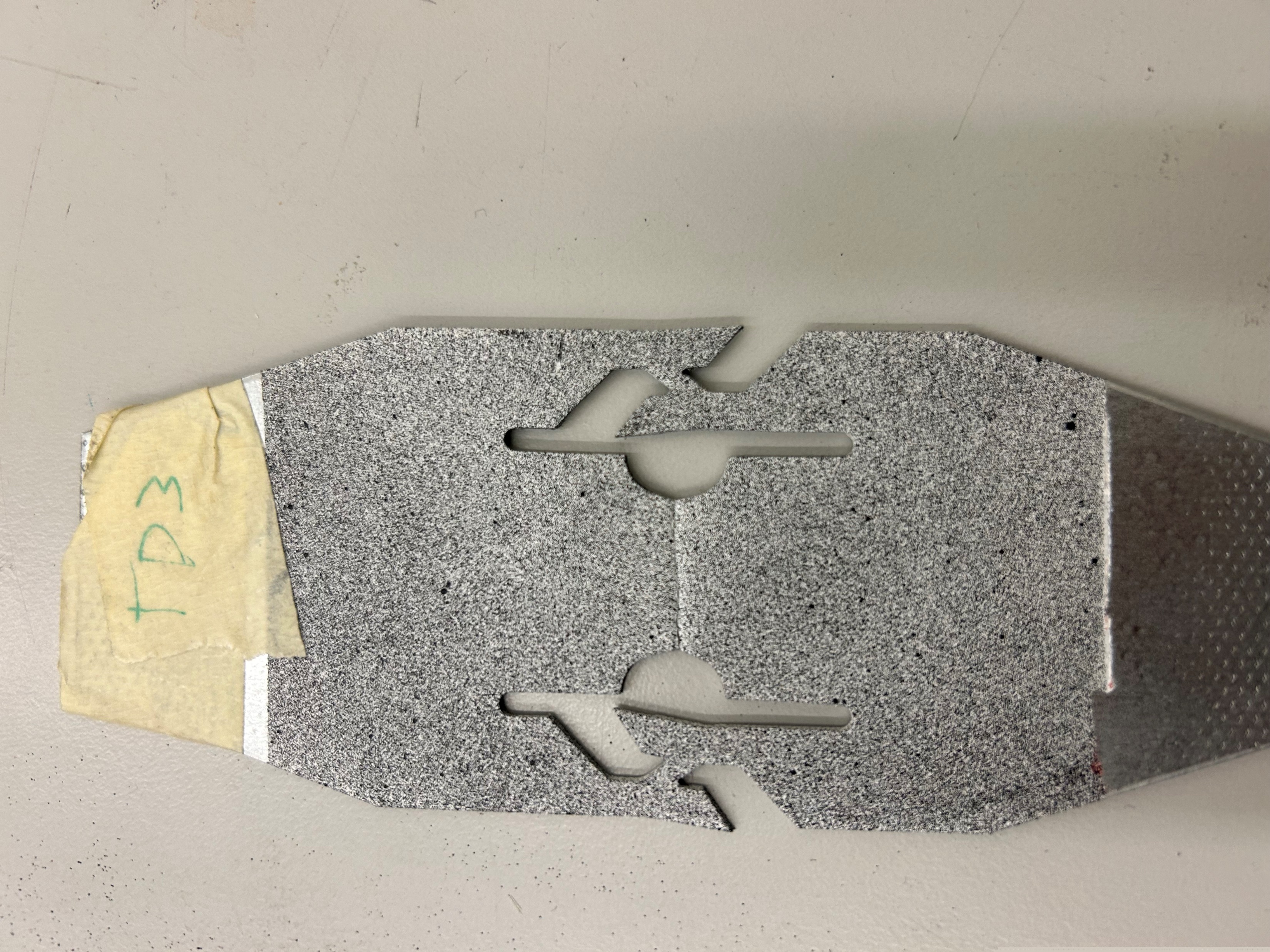 Results in publications
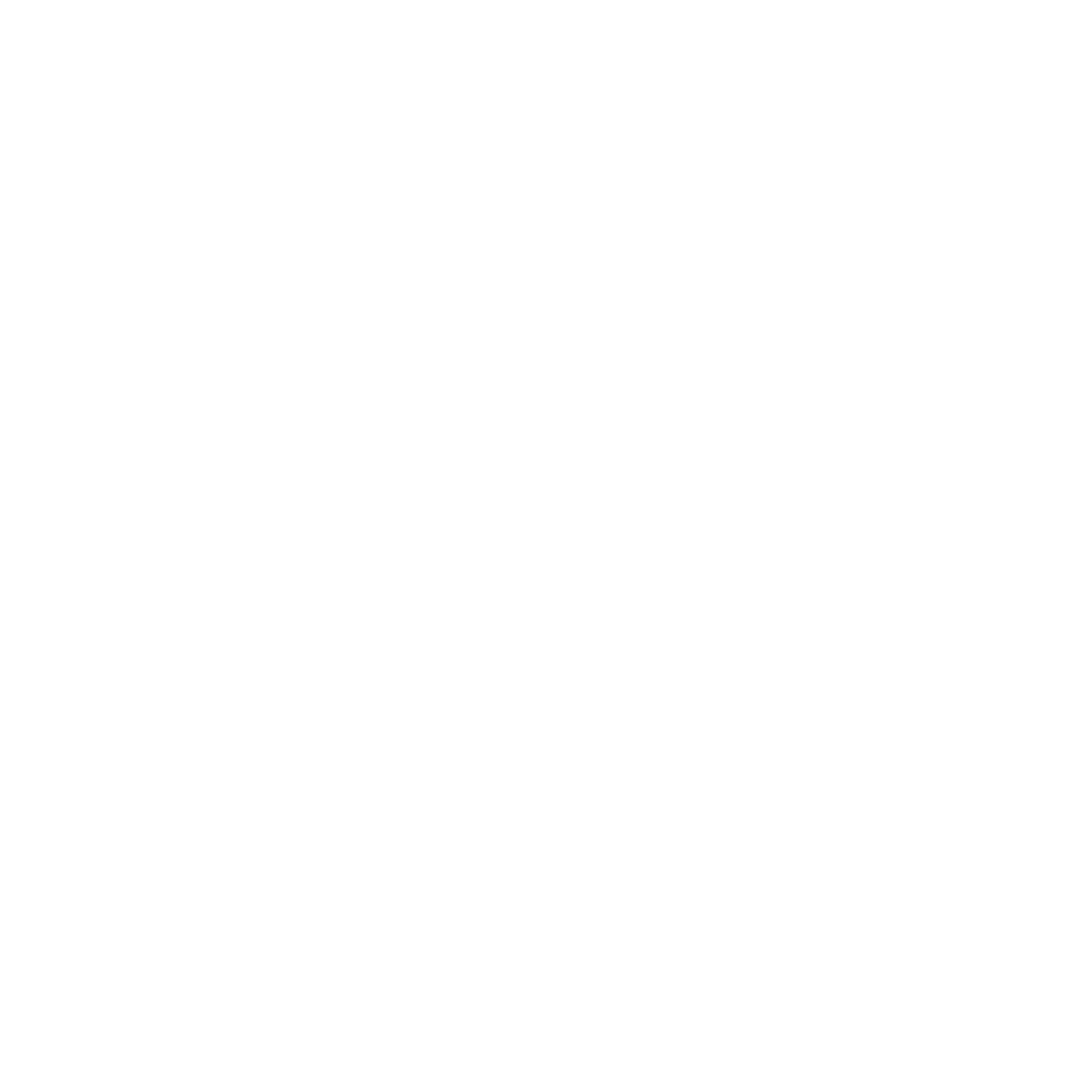 12
Advance test methods
Industry 4.0
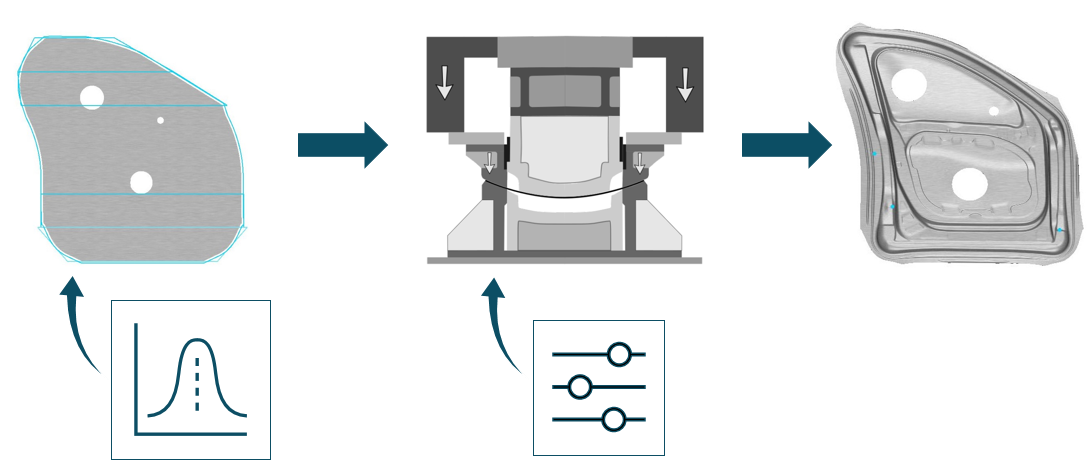 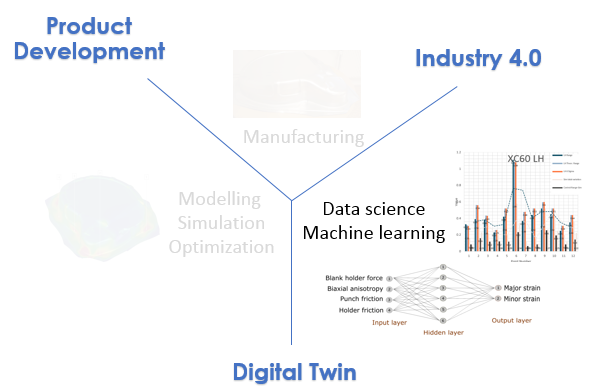 Variation in Material                        Process
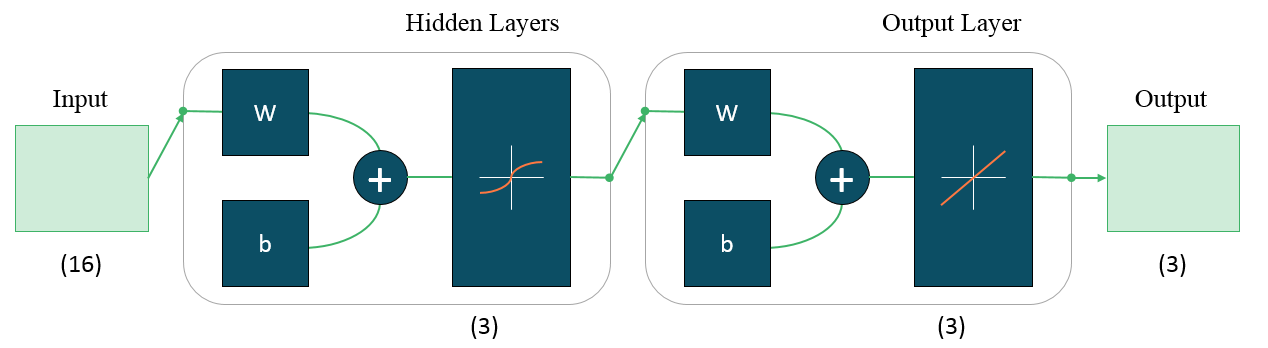 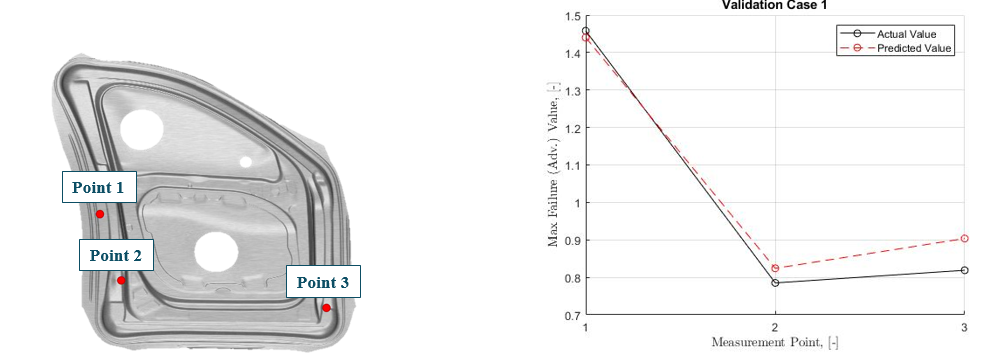 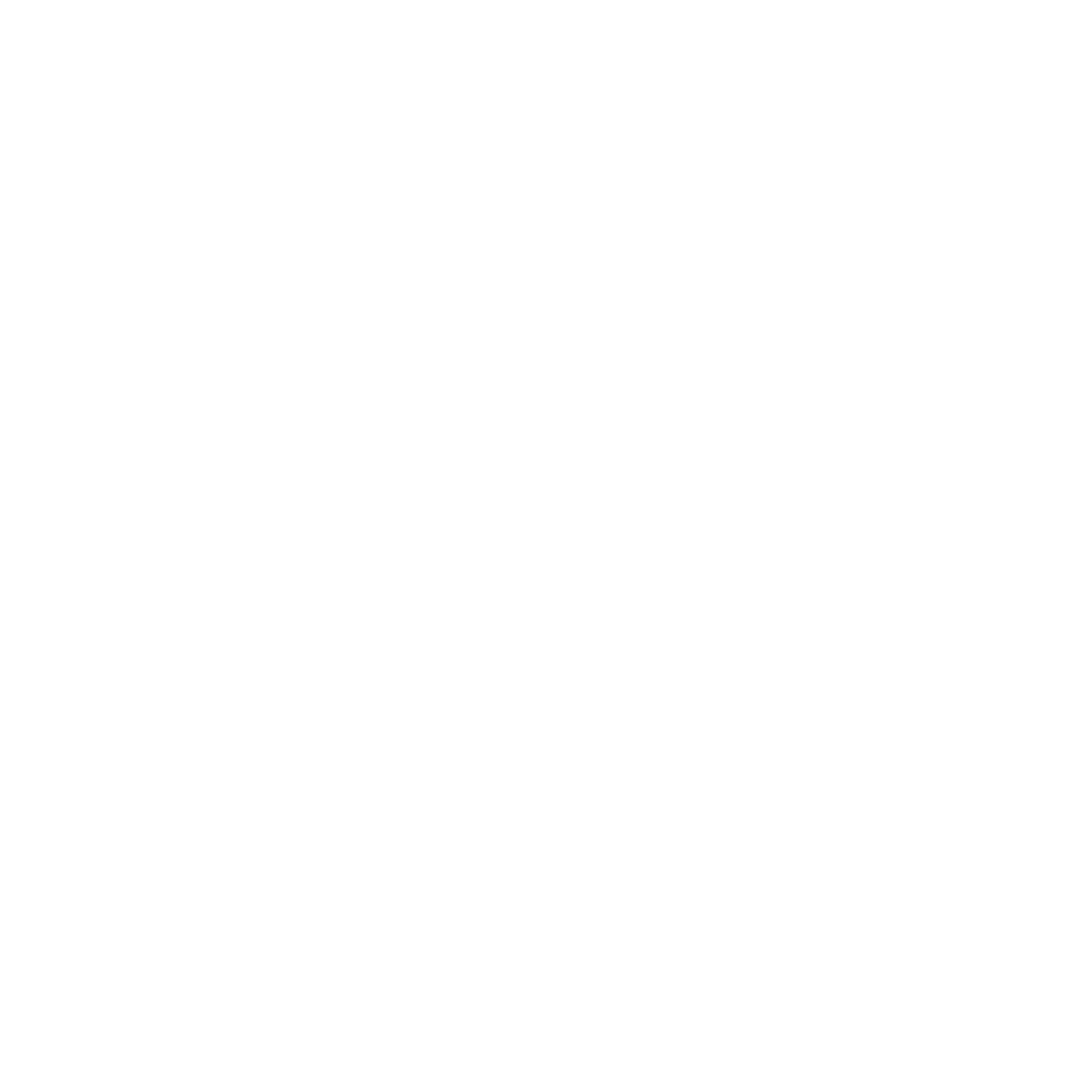 13
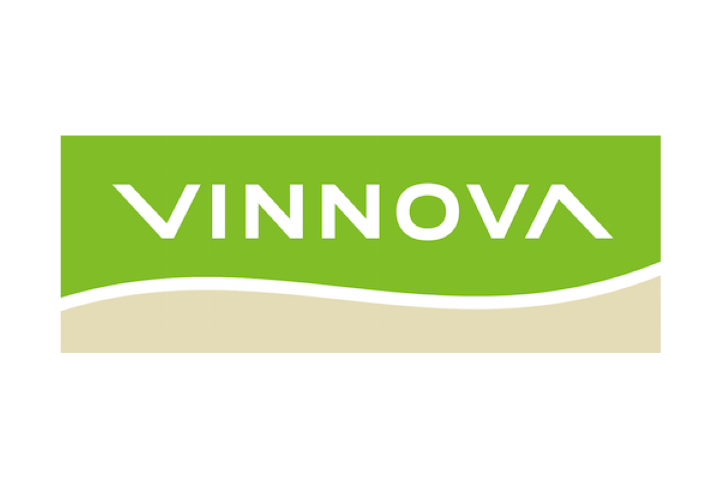 Publications
C1: Barlo, A., Sigvant, M., Pérez, L., Islam, M. S., & Pilthammar, J. (2022, May). A Study of the Boundary Conditions in the ISO-16630 Hole Expansion Test. In IOP Conference Series: Materials Science and Engineering (Vol. 1238, No. 1, p. 012031). IOP Publishing.
C2: Barlo, A., Sigvant, M., Manopulo, N., Islam, M. S., & Pilthammar, J. (2022). Failure prediction of automotive components utilizing a path independent forming limit criterion. Key Engineering Materials, 926, 906-916.
C3: Tuan Pham, Quoc, Md Shafiqul Islam, Mats Sigvant, and Perez Lluis Caro. "Prediction of forming limit diagram of automotive sheet metals using a new necking criterion." In International ESAFORM Conference 2023, pp. 705-710. 2023.
C4: Pham, Q. T., Islam, M. S., Barlo, A., & Sigvant, M. (2023, June). An evaluation method for experimental necking detection of automotive sheet metals. In IOP Conference Series: Materials Science and Engineering (Vol. 1284, No. 1, p. 012020). IOP Publishing.
C5: Barlo, A., Sigvant, M., Kesti, V., Islam, M. S., Pham, Q. T., & Pilthammar, J. (2023, June). Determination of Edge Fracture Limit Strain for AHSS in the ISO-16630 Hole Expansion Test. In IOP Conference Series: Materials Science and Engineering (Vol. 1284, No. 1, p. 012027). IOP Publishing.
C6: Barlo, A., Sigvant, M., Islam, M. S., Pérez, L., Olofsson, E., Al-Fadhli, M., ... & Odenberger, E. L. (2023, June). Proposal of a New Tool for Pre-Straining Operations of Sheet Metals and an Initial Investigation of CR4 Mild Steel Formability. In IOP Conference Series: Materials Science and Engineering (Vol. 1284, No. 1, p. 012079). IOP Publishing.
 
J1: Pham, Q. T., Islam, M. S., Sigvant, M., Caro, L. P., Lee, M. G., & Kim, Y. S. (2023). Improvement of modified maximum force criterion for forming limit diagram prediction of sheet metal. International Journal of Solids and Structures, 273, 112264.
J2: Pham, Q. T., Islam, M. S., Barlo, A., Sigvant, M., Caro, L. P., & Trana, K. (2023). Modeling the strain localization of shell elements subjected to combined stretch–bend loads: Application on automotive sheet metal stamping simulations. Thin-walled structures, 188, 110804.
J3: Uncertainty quantification for conical hole expansion test of DP800 sheet metal (Submitted for Journal publication)

L1: Barlo, A. (2023). Failure Prediction of Complex Load Cases in Sheet Metal Forming: Emphasis on Non-Linear Strain Paths, Stretch-Bending and Edge Effects (Licenciate dissertation, Blekinge Tekniska Högskola).
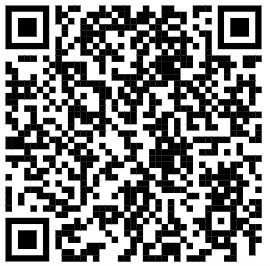 Publication list
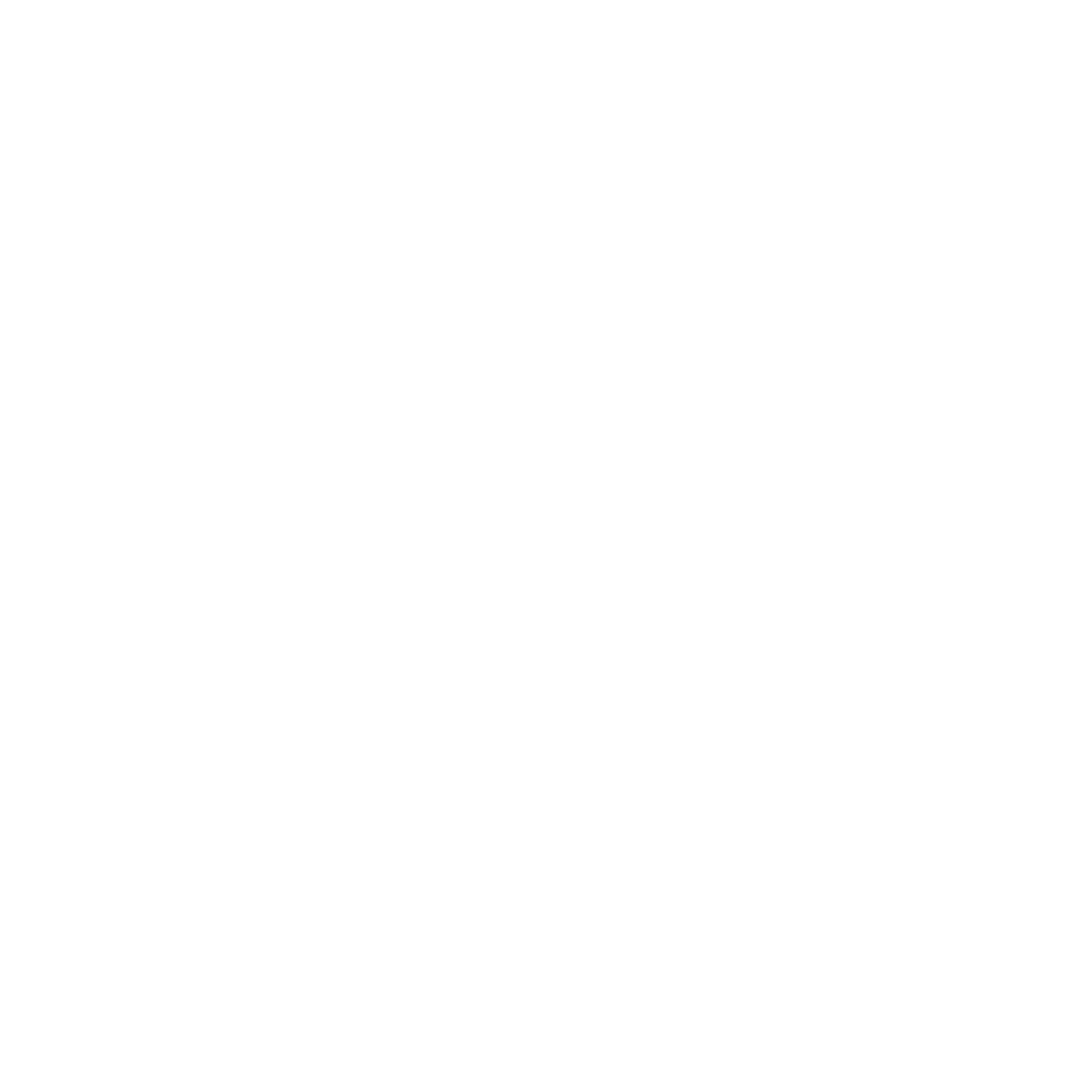 14
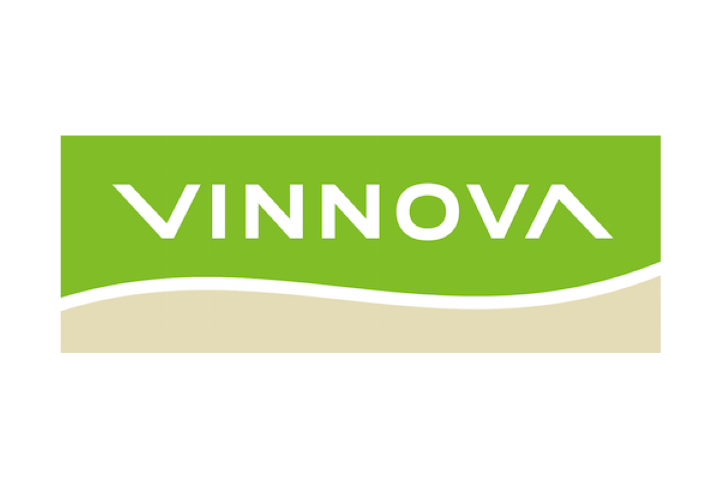 Conclusions and Outlook
The studies showed that studied complex load cases significantly affect the formability in sheet metals hence failure. 

PREDICT has increased accuracy in failure prediction by developing advanced formability evaluation methods, calibration techniques and effective FE-models for simulations.

FE-simulation and measurement data-based meta-models can be used for quality assurance in the sheet metal forming process.




AI-based process adjustment applications can be developed and associated with press lines to check the effectiveness of the developed meta-model in actual production. 

Material testing 2.0 (MT2.0) can be further studied for simplifying yield criteria and FLC determination. 

Stochastic modeling of uncertainty quantification showed great possibility of doing non-deterministic FE-modeling of forming deformations in the future.
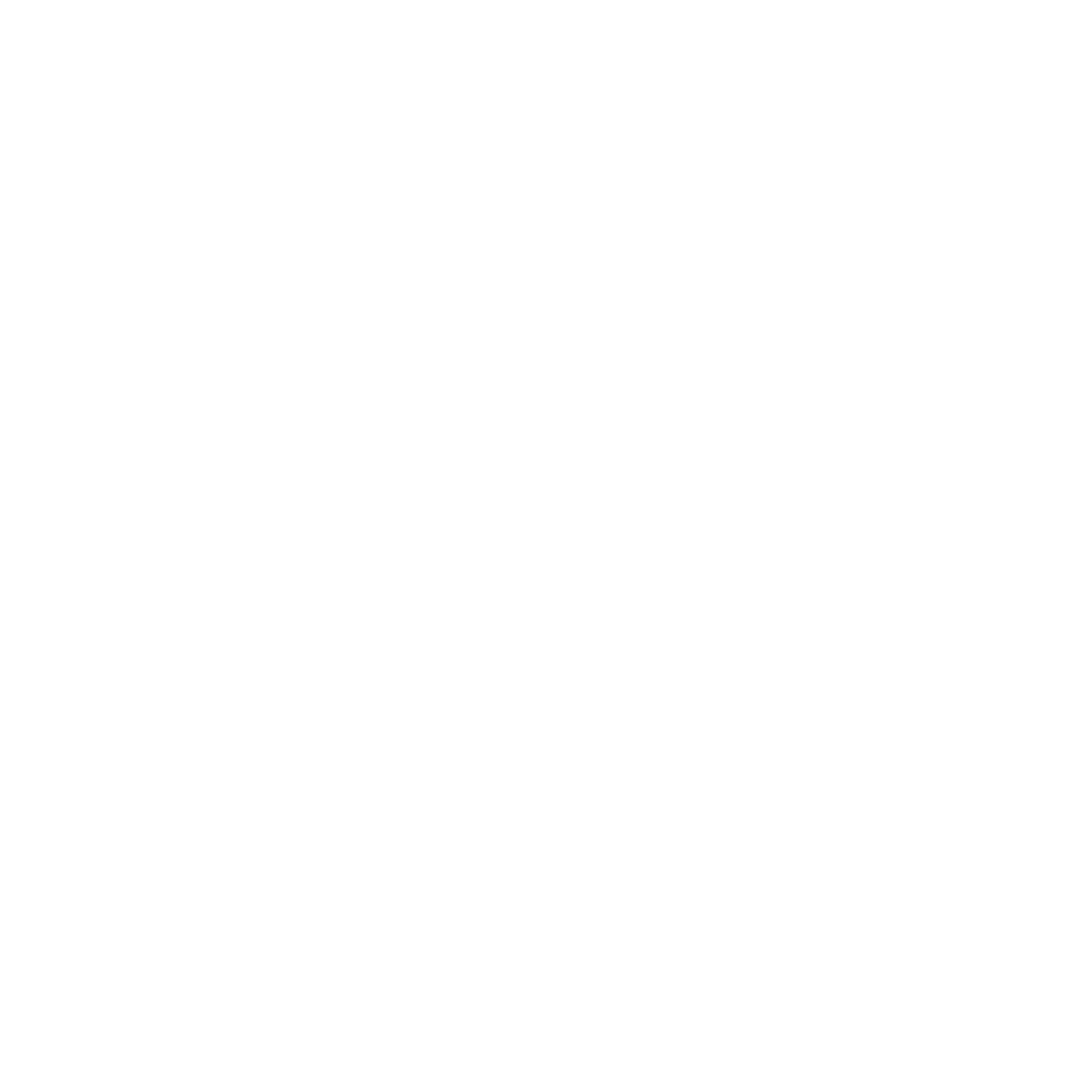 15
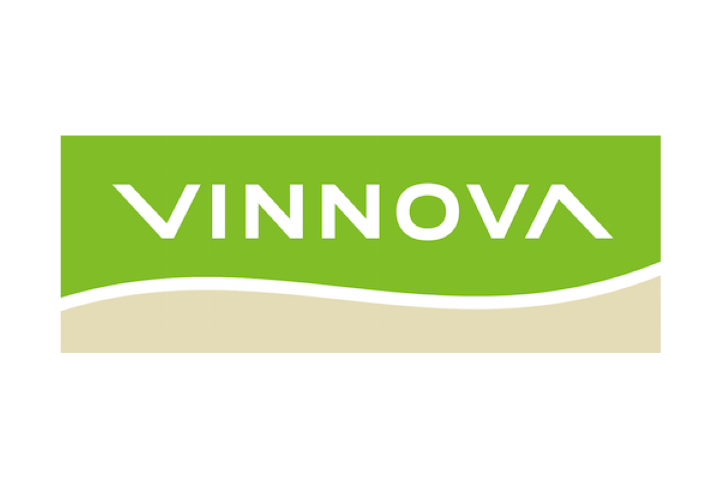 Thank You
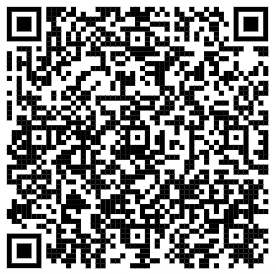 Partners
Contact
Md Shafiqul Islam
shafiqul.islam@bth.se
+46734223544
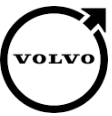 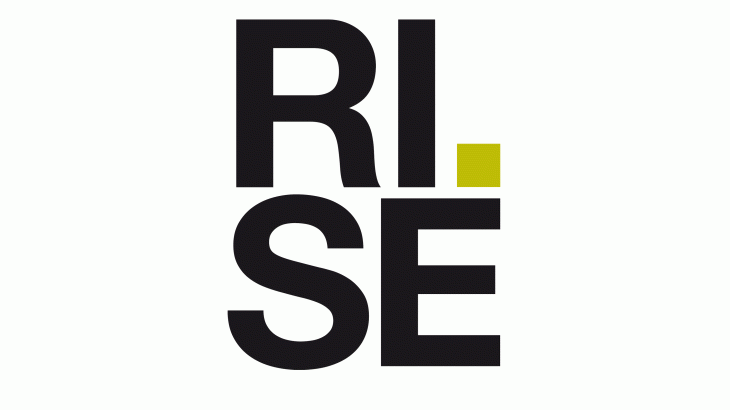 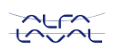 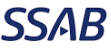 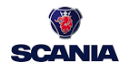 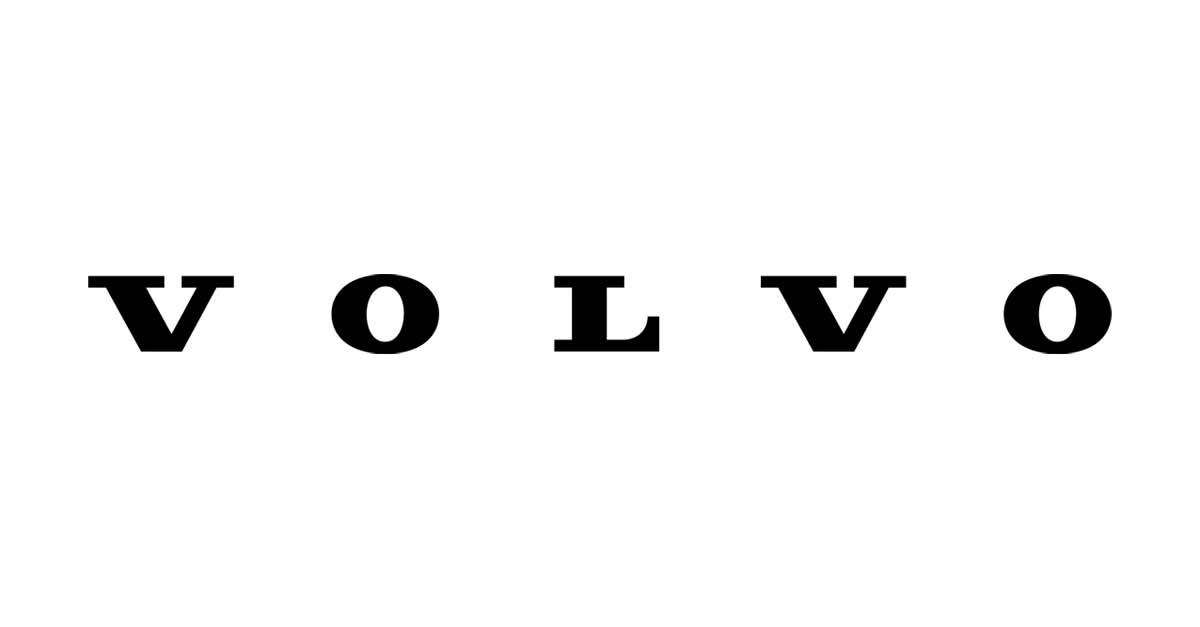 Public report
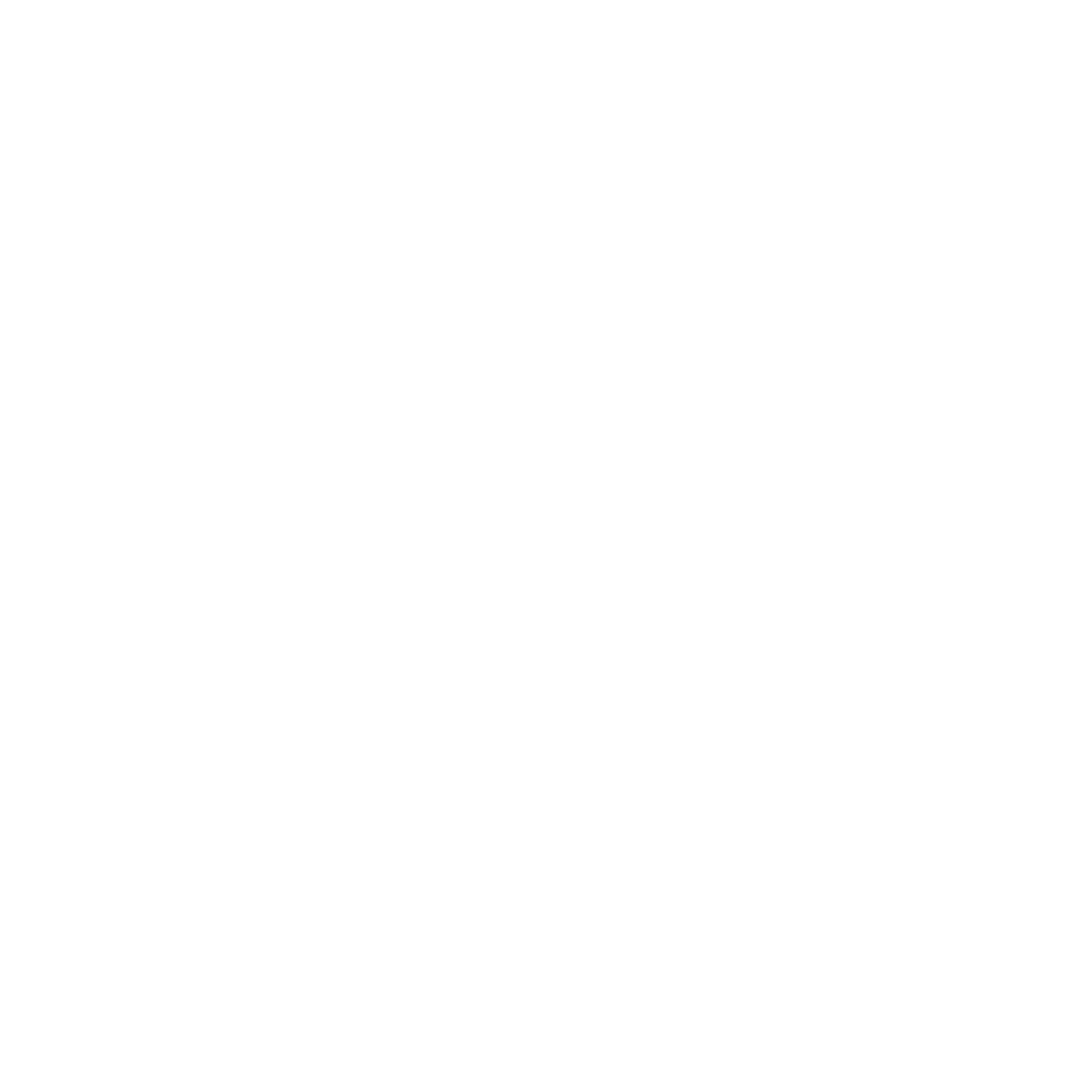 16